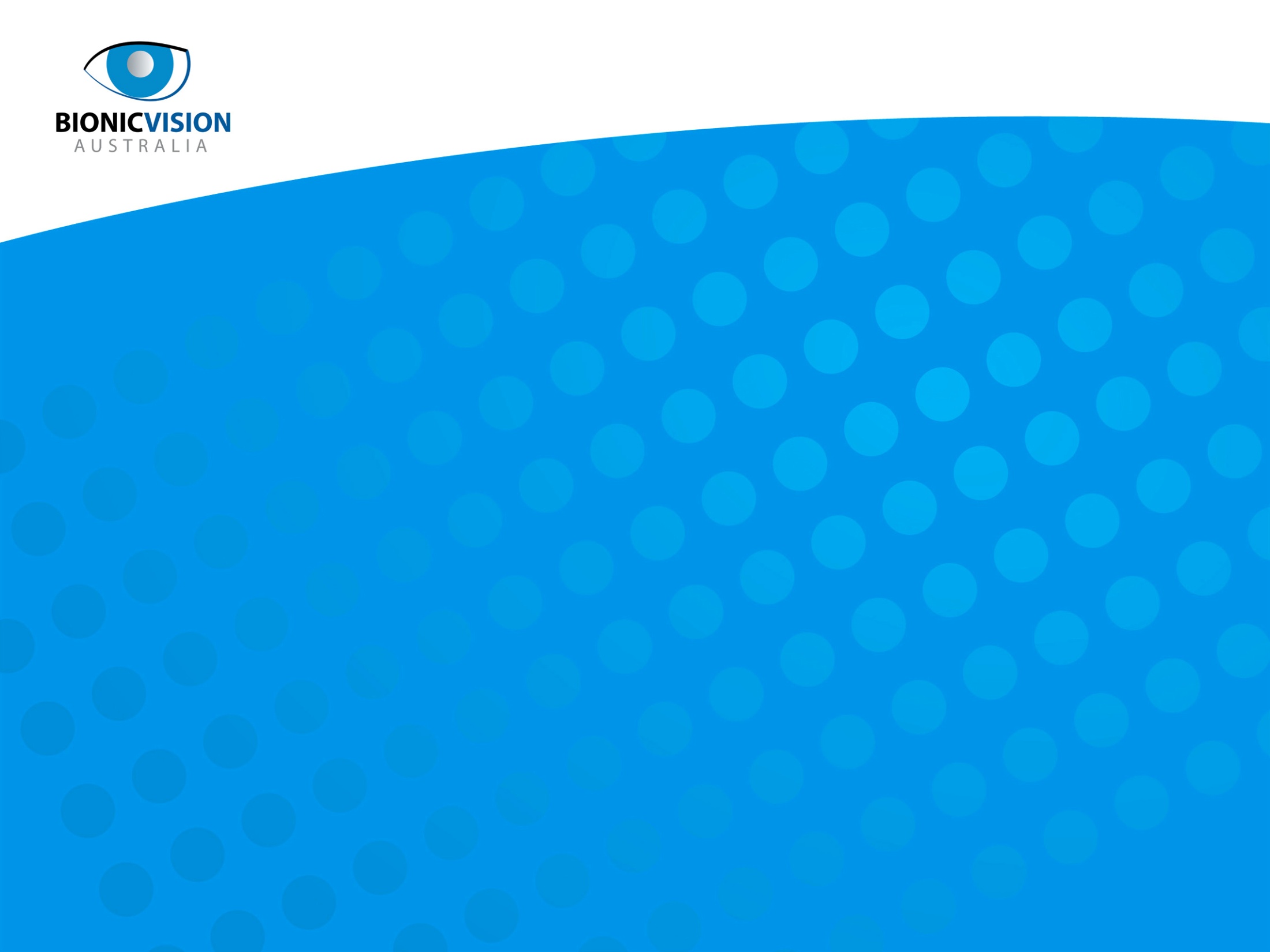 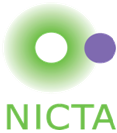 Bionic Vision Australia
Augmenting intensity to enhance scene structure in prosthetic vision

Chris McCarthy, David Feng and  Nick Barnes
NICTA Canberra Research Lab, 
Computer Vision Research Group
Australian National University, 
College of Engineering and Computer Science
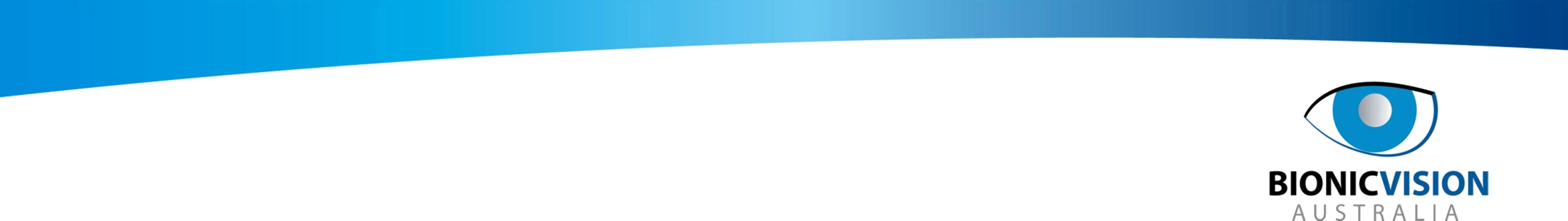 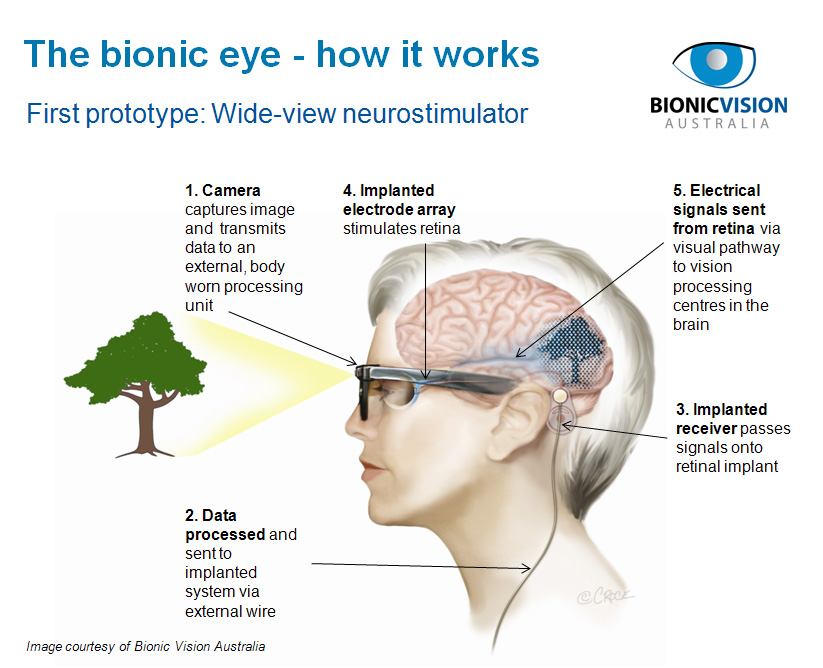 HEADING
Sub Heading
Level 1 text
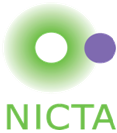 Implant placement in eye
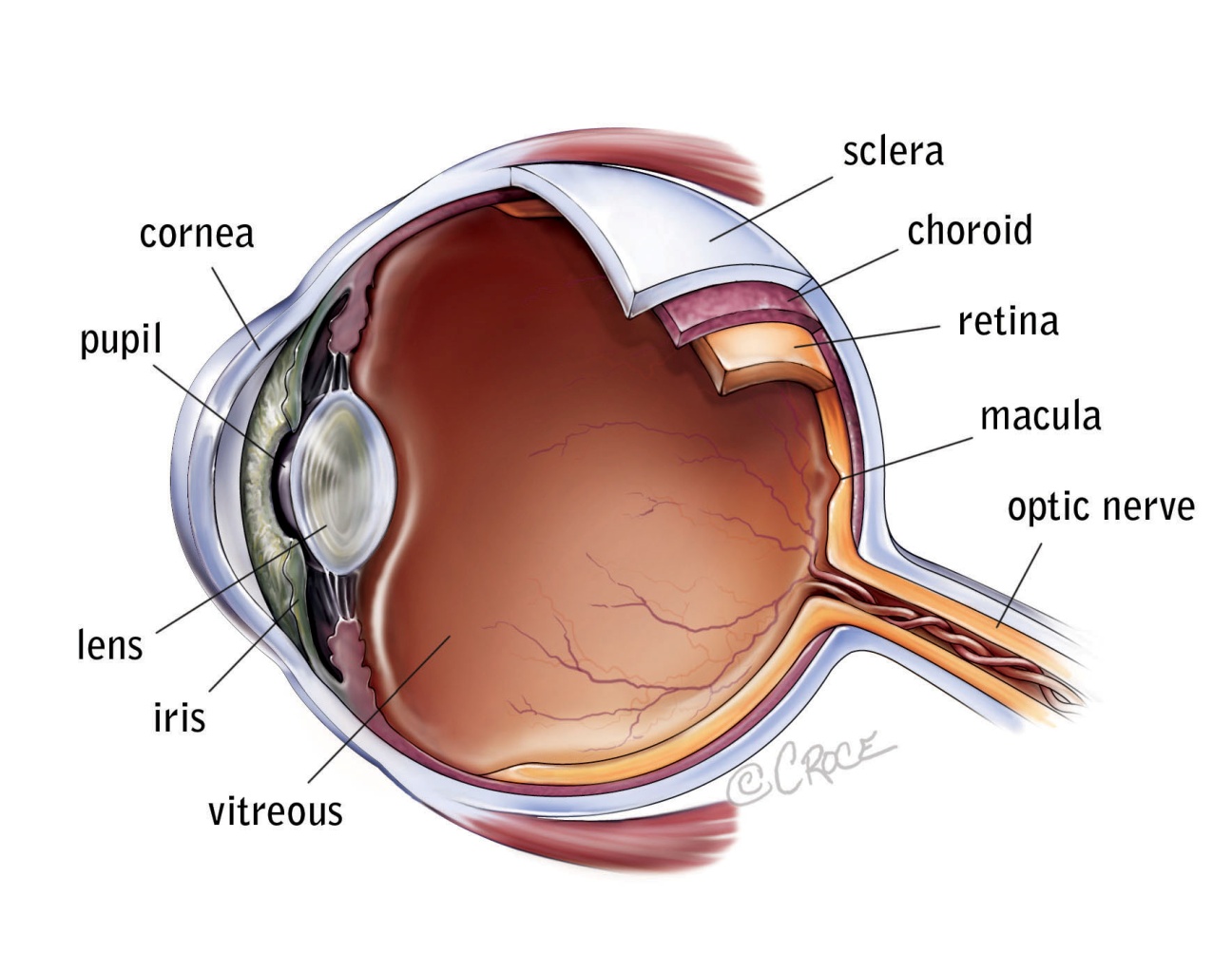 Wide-View array:
supra-choroidal
High-Acuity 
array:
epi-retinal
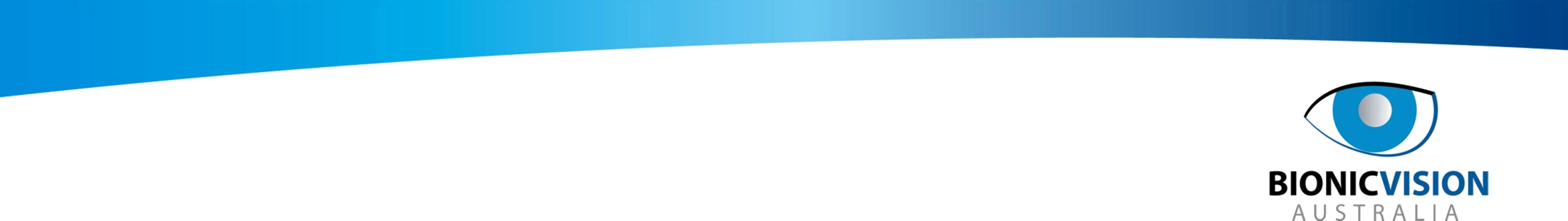 Phosphene vision
Induced perception of light by means other than light entering the eye
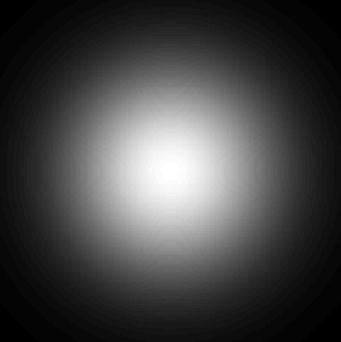 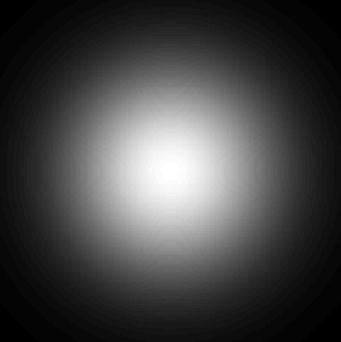 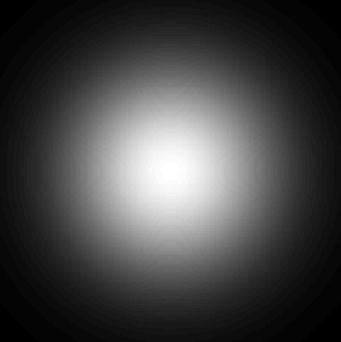 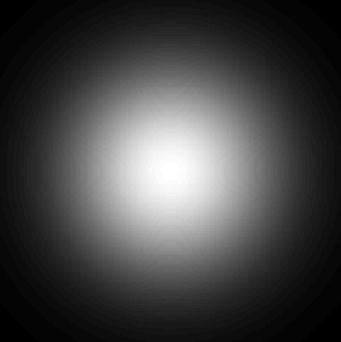 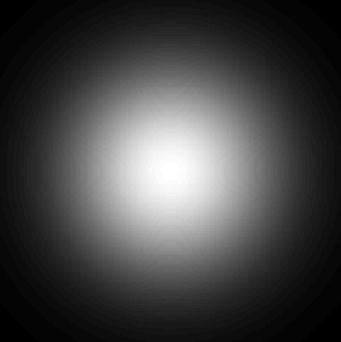 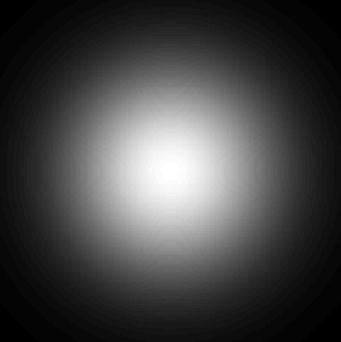 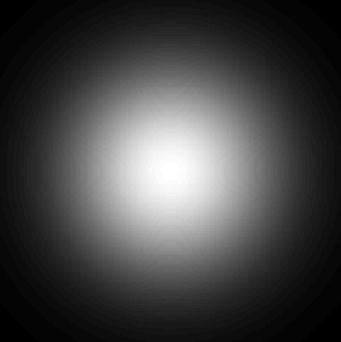 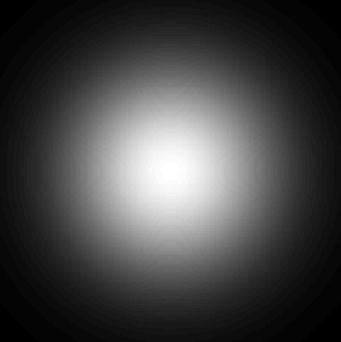 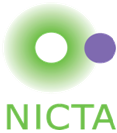 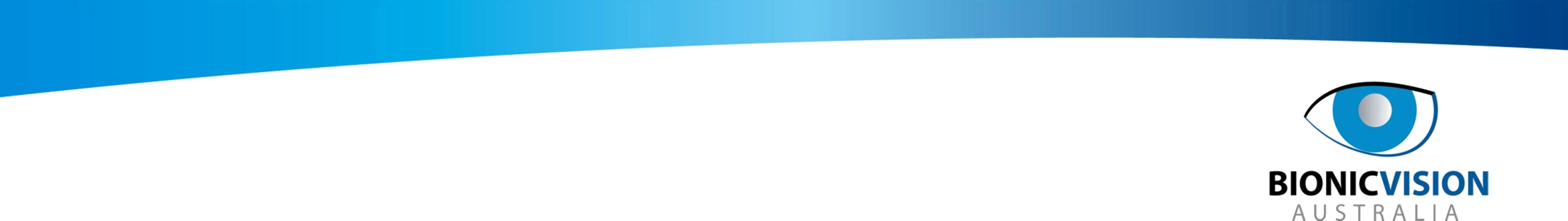 Mobility with prosthetic vision
Expectations:
   move freely, avoid obstructions, and  orientate
Challenges:
limited bandwidth: 
   number of electrodes, dynamic range, refresh rate
Strategy:
Vision processing algorithms and alternative visual representations to improve mobility outcomes
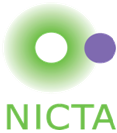 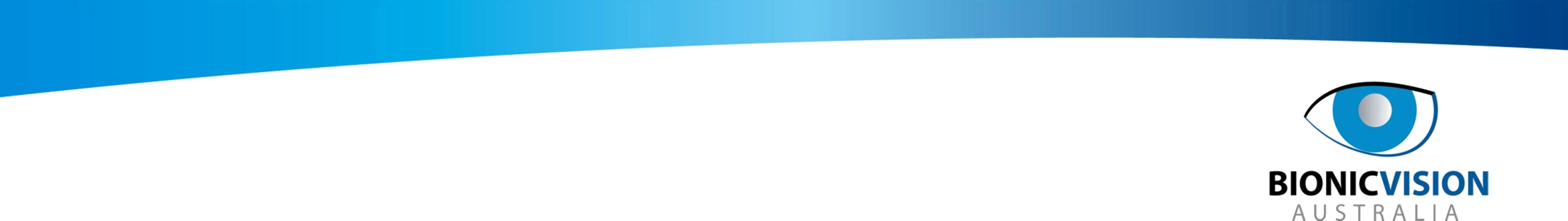 Vision processing
Simplest vision processing scheme:
   down-sample the intensity image:
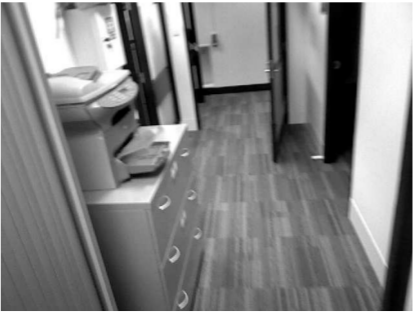 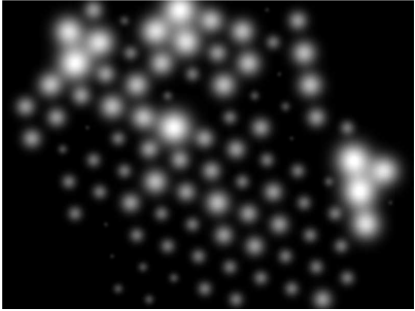 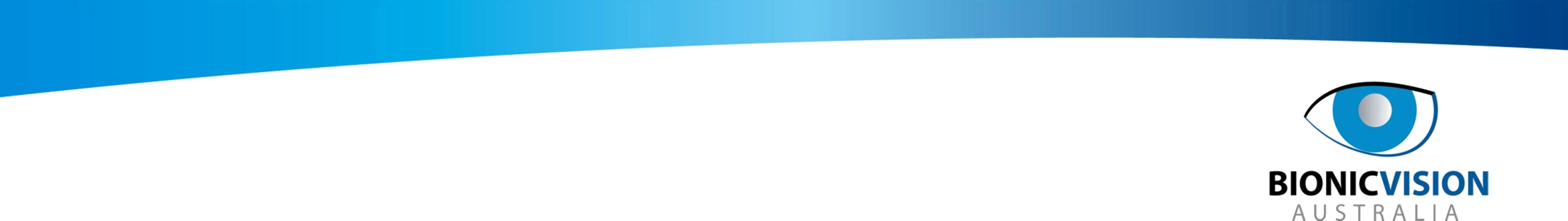 Vision processing
We propose:
   stimulate to emphasise structurally significant features:
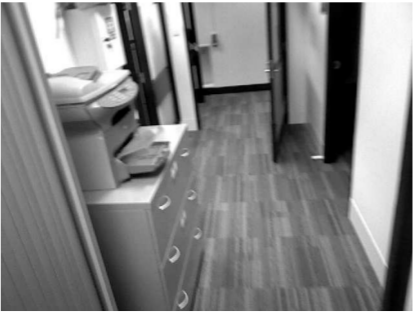 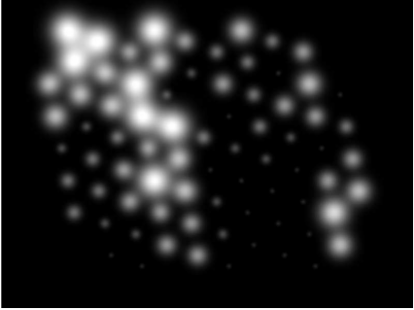 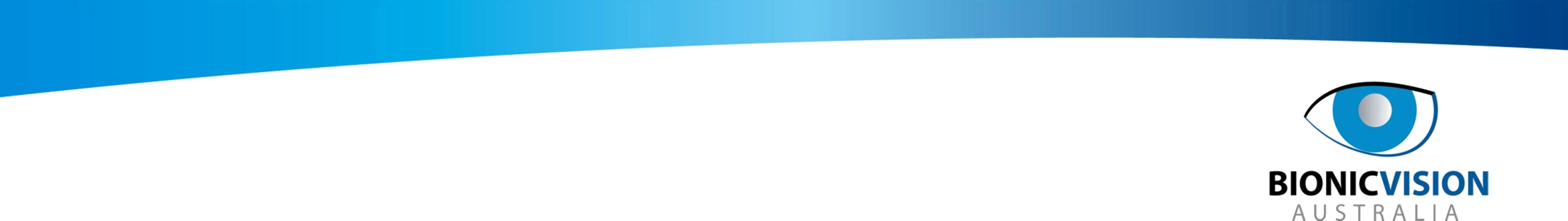 Mobility with prosthetic vision
Previously tested vision processing schemes:
Intensity-based: phosphene brightness conveys scene luminance
[Cha et al VR 1992, Dagnelie et al, JNE 2007]
Saliency:  dedicated phosphenes cue salient features 
[Parikh et al, JNE 2010,2013]
Depth-based:  phosphene brightness conveys surface proximity
[Barnes et al, ARVO 2012]
Surface fitting: enhanced obstacle perception by extracting ground plane
[McCarthy et al, ARVO 2012]
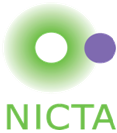 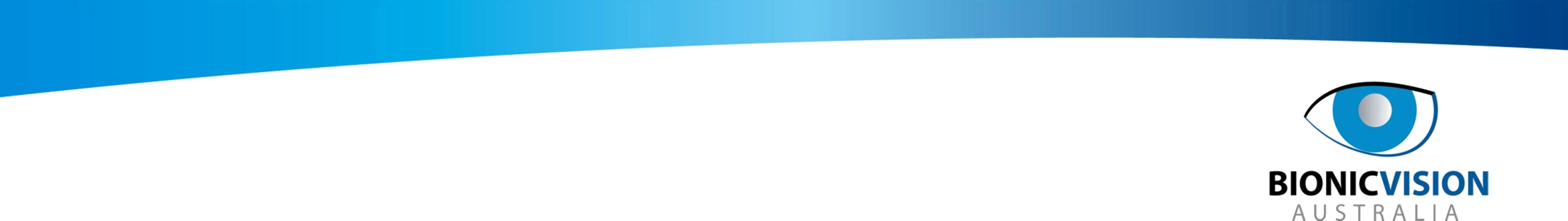 Mobility with prosthetic vision
Previously: augmented depth














[McCarthy et al, ARVO 2012, EMBC 2011]
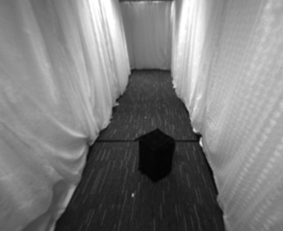 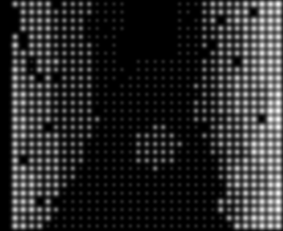 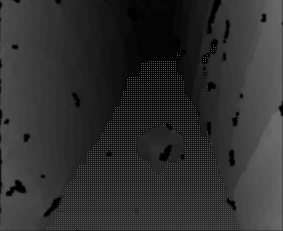 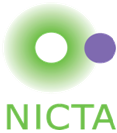 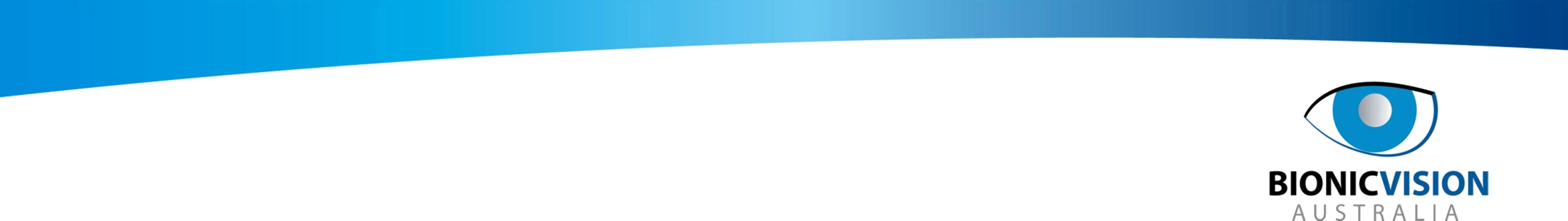 Mobility with prosthetic vision
Previously: augmented depth














[McCarthy et al, ARVO 2012]
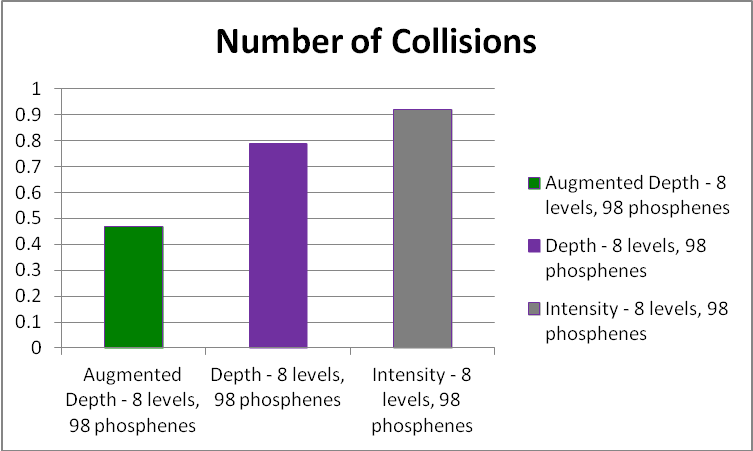 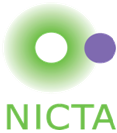 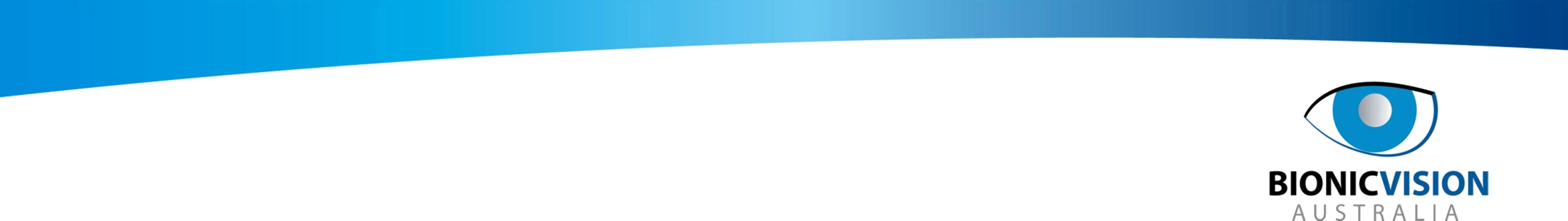 Mobility with prosthetic vision
Assumptions and limitations:
Intensity-based:  high-contrast  surface boundaries
Intensity + cueing:  appearance-based saliency
Depth-based:   perceivable depth change across boundaries
Augmented Depth:  explicit surface fitting/segmentation
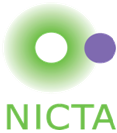 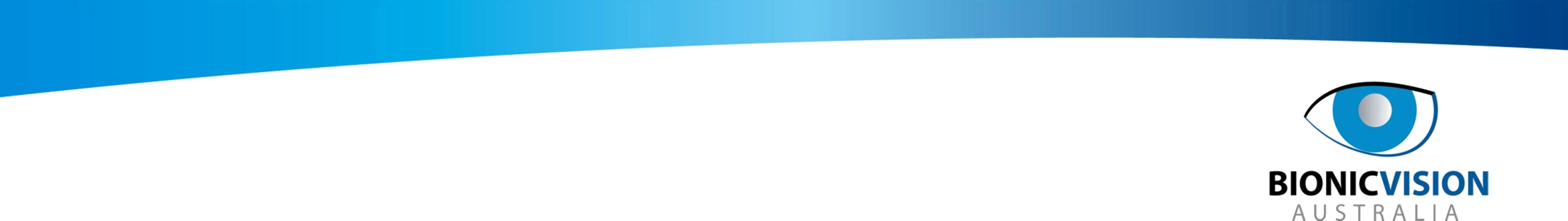 Mobility with prosthetic vision
Key outcomes:
Augmentations that emphasise  obstructions can significantly improve  performance
Acceptable to participants

Limitations:
Relies on accurate surface-fit and segmentation
Removes potentially useful information from the scene
Does not easily generalise to other activities of daily living
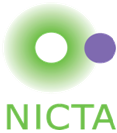 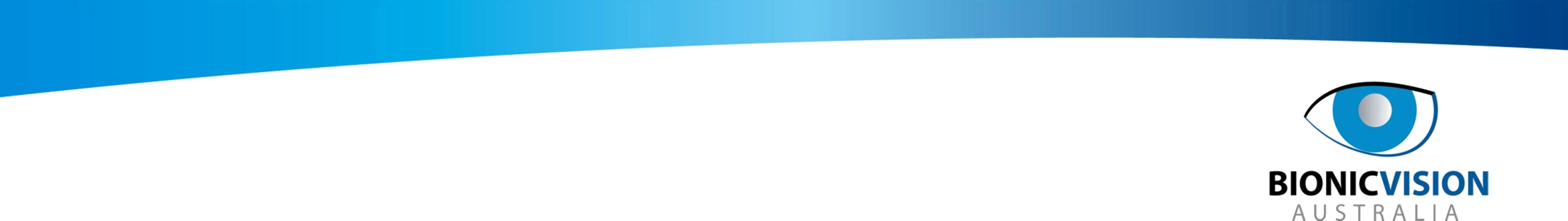 New proposal: the perturbance map
Rationale:
Stimulate conservatively and selectively, but maintain naturality
Emphasise regions of  “structural interest”
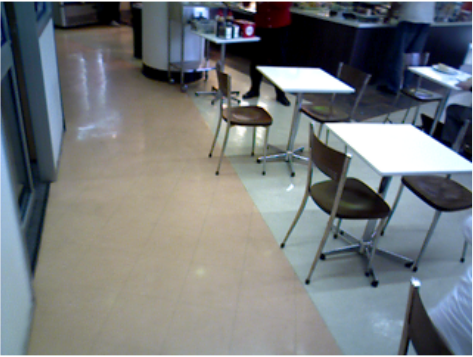 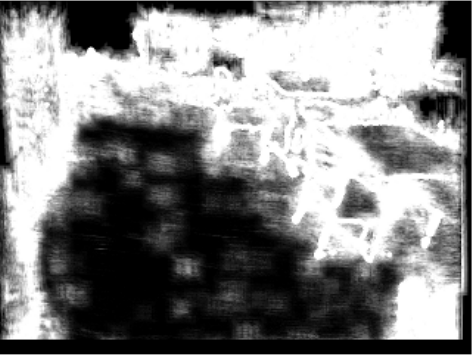 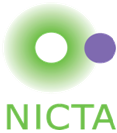 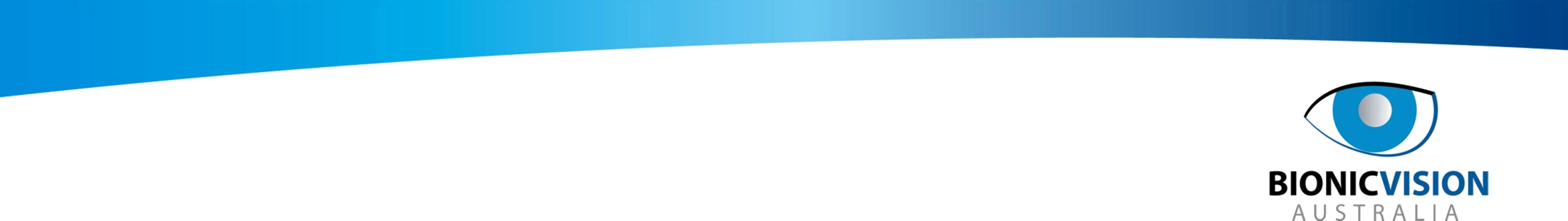 Method
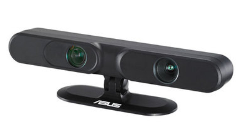 Algorithm inputs:
A dense disparity (ie., inverse depth) image
We use (but are not limited to!) an Asus Xtion Pro RGB-D sensor
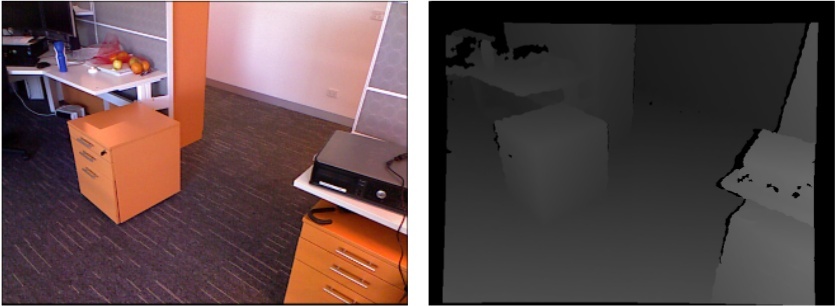 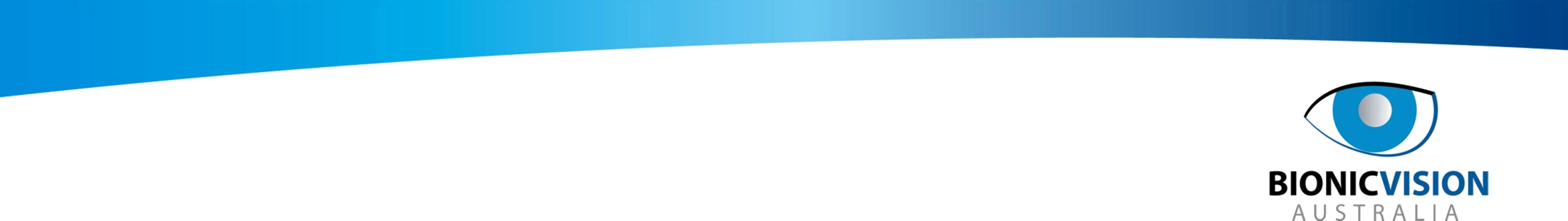 Method
The perturbance map:
Weight the extent of surface orientation change in a local region w.r.t surrounding regions
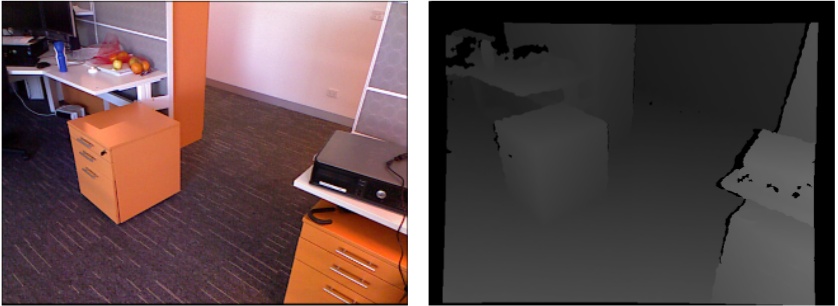 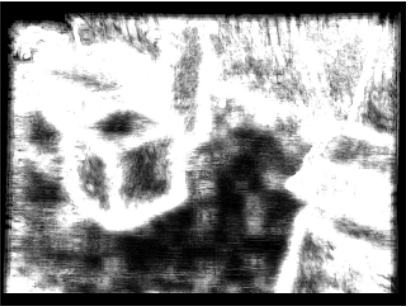 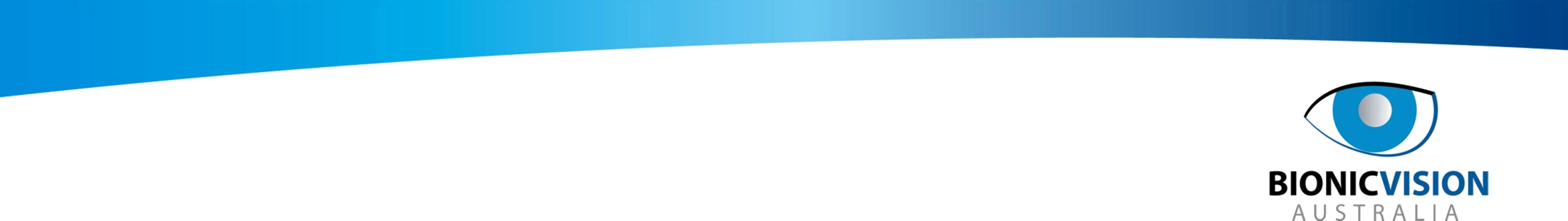 Method
Algorithm assumptions:
Iso-disparity contour extraction: the boundaries between level sets of disparity
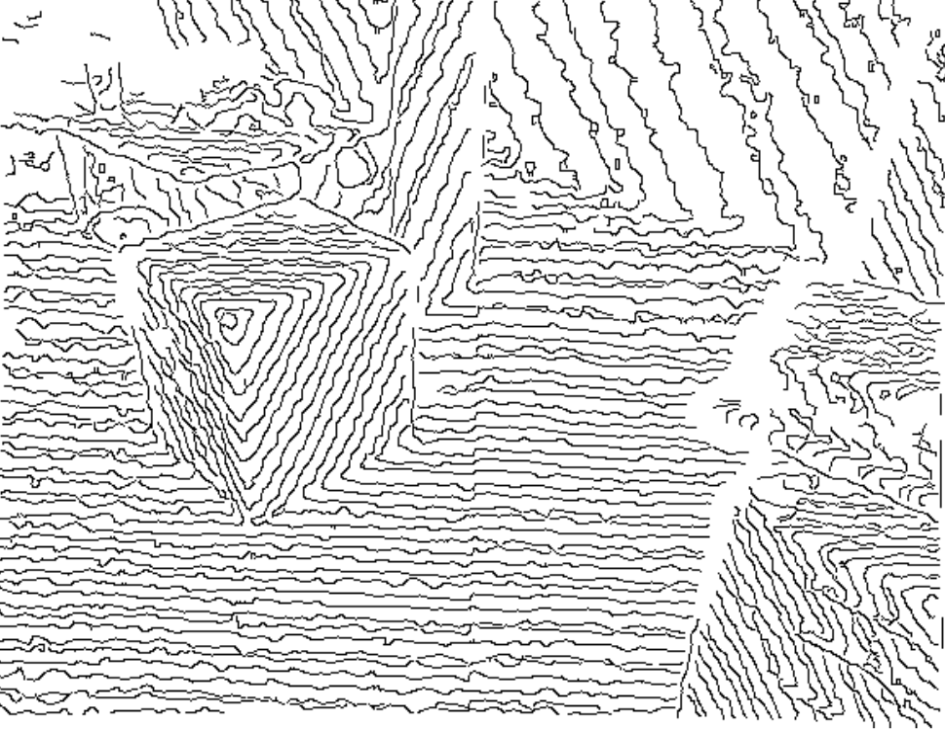 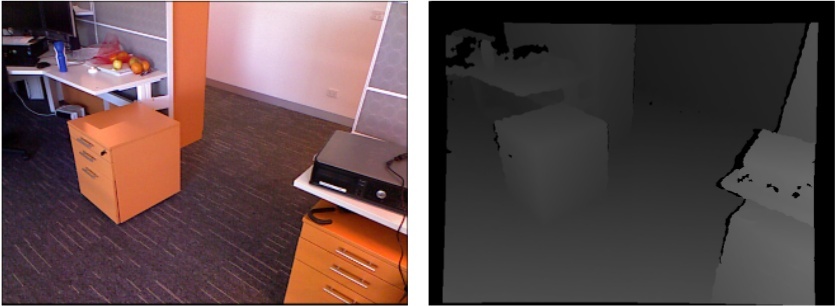 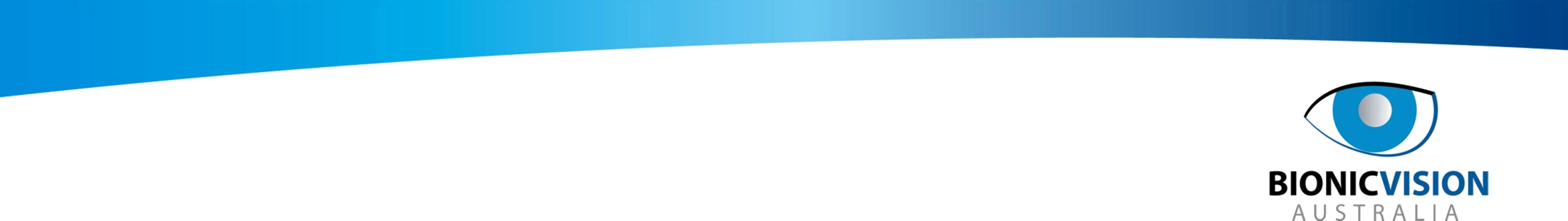 Method
Step 1: extract local disparity gradients
If disparities are highly quantised, disparity contours may be used instead
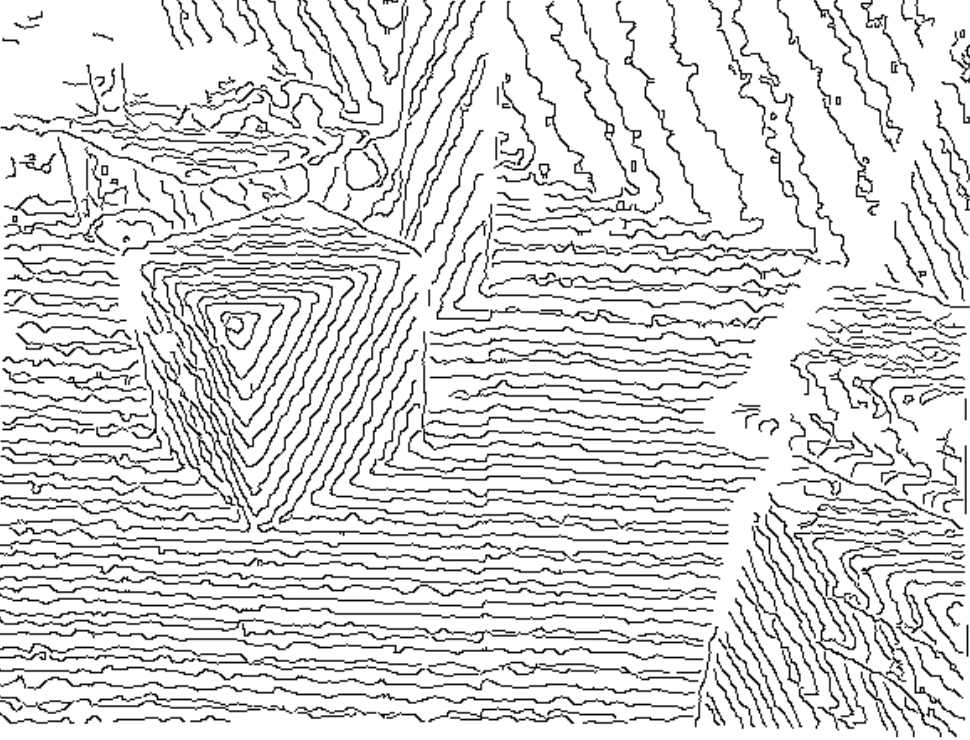 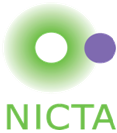 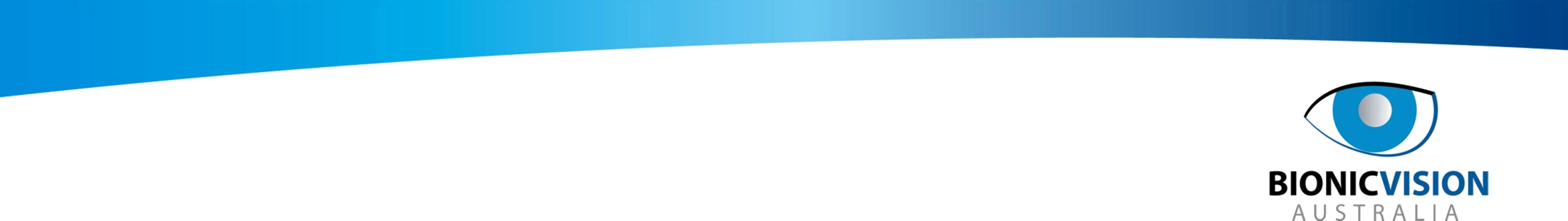 Method
Step 2: local surface orientations
Histogram orientations of local gradient vectors (or iso-disparity linear segments)
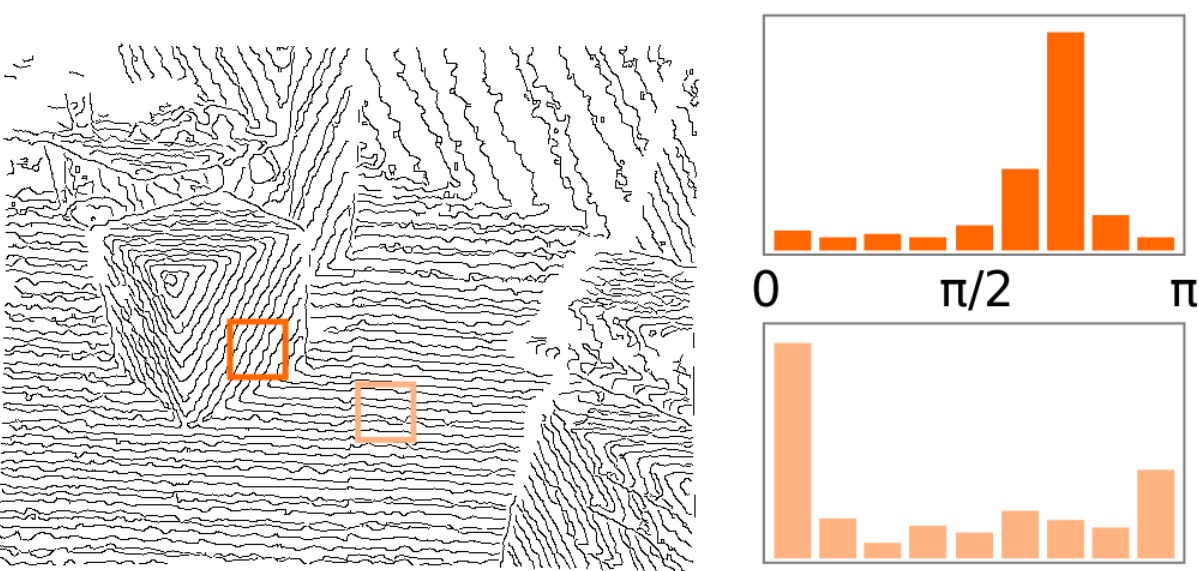 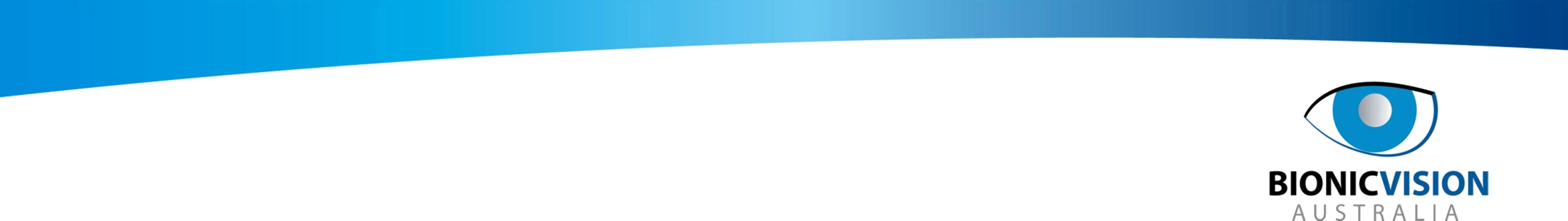 Method
Step 3:  fixed scale window comparison
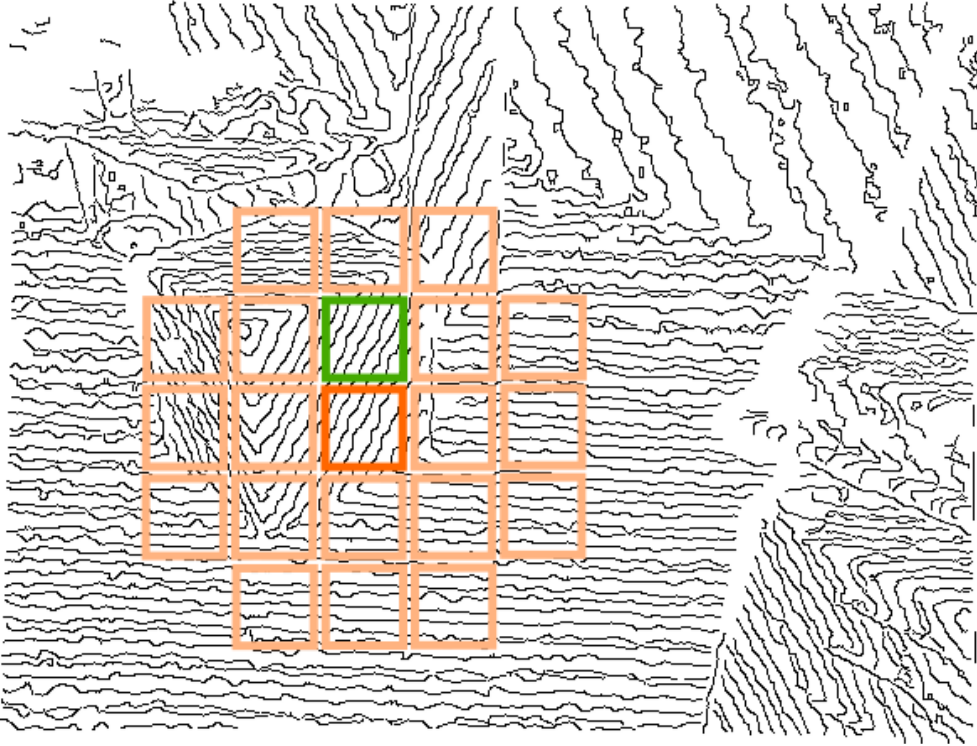 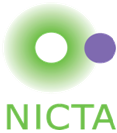 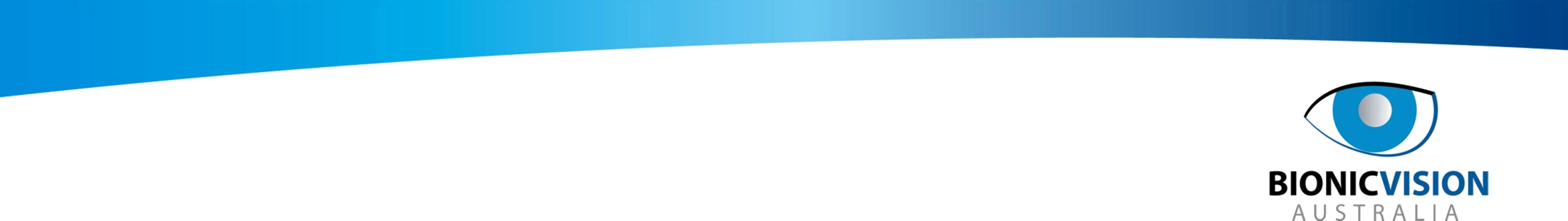 Method
Step 3:  fixed scale window comparison
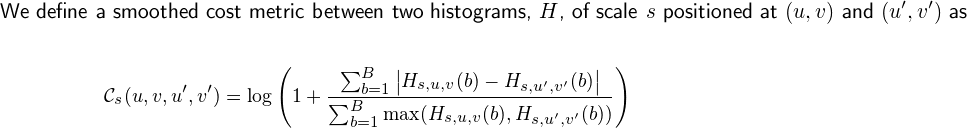 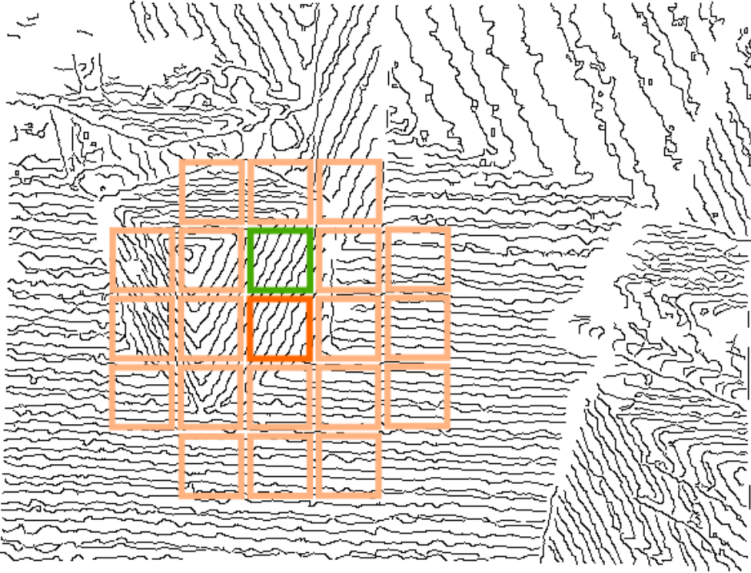 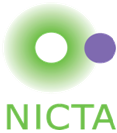 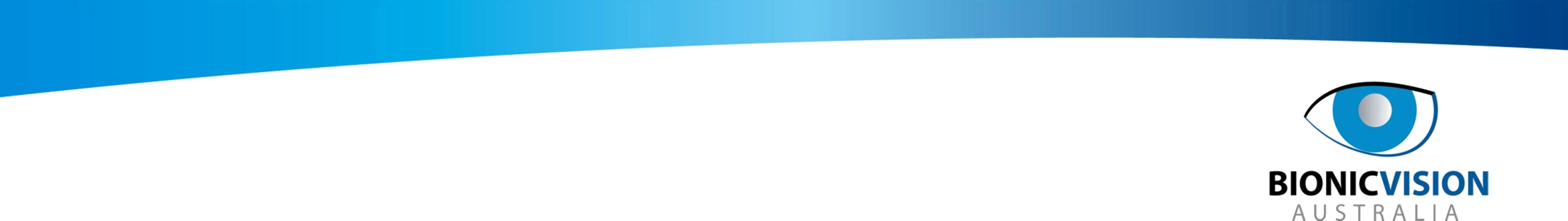 Method
Step 3:  fixed scale window comparison
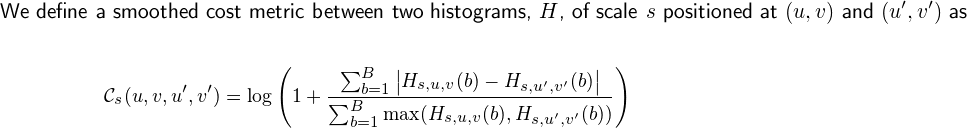 Histogram non-overlap
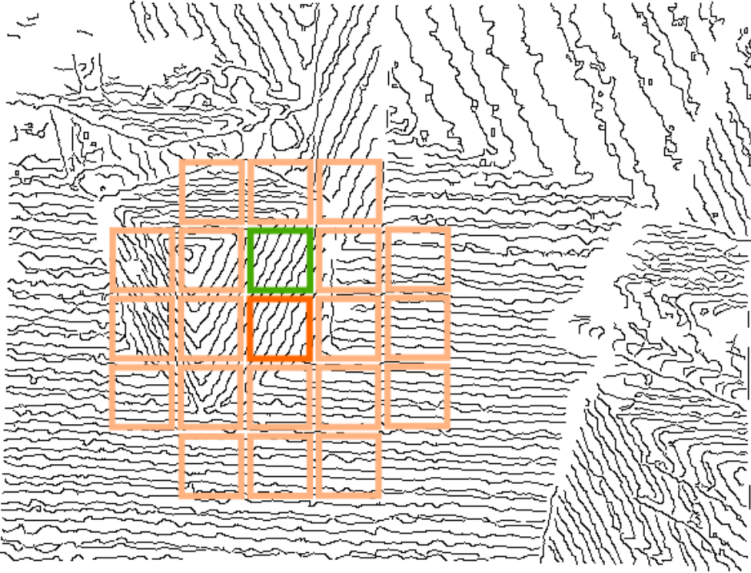 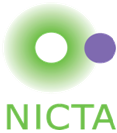 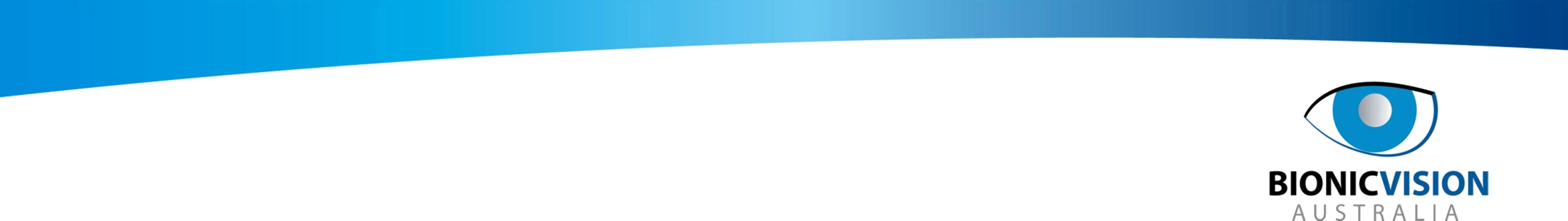 Method
Step 3:  fixed scale window comparison
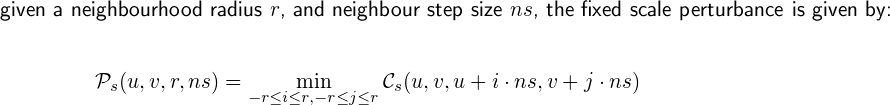 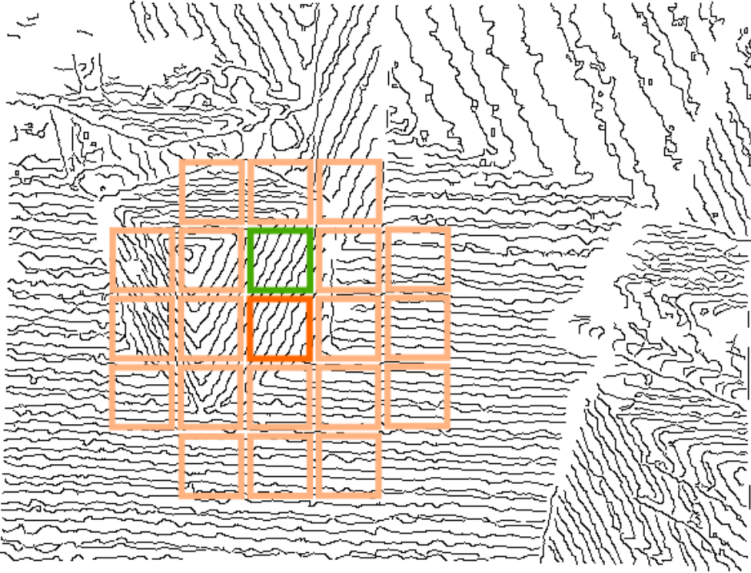 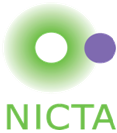 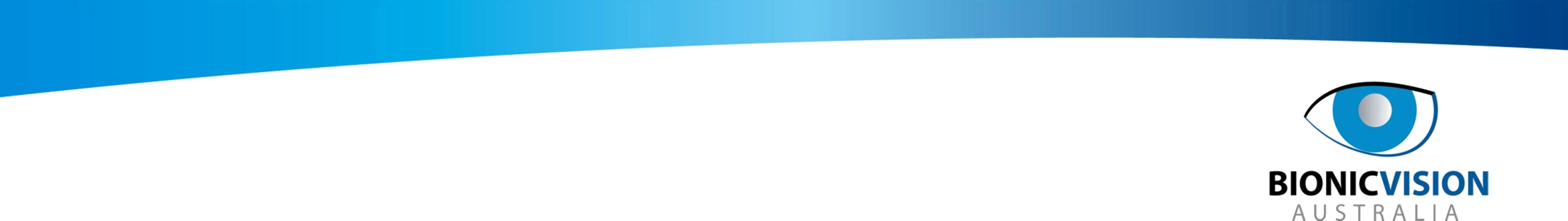 Method
Step 4:  multi-scale perturbance calculation:
Combine perturbance scores across scales: 
weighted average based on number of iso-disparity pixels in each window
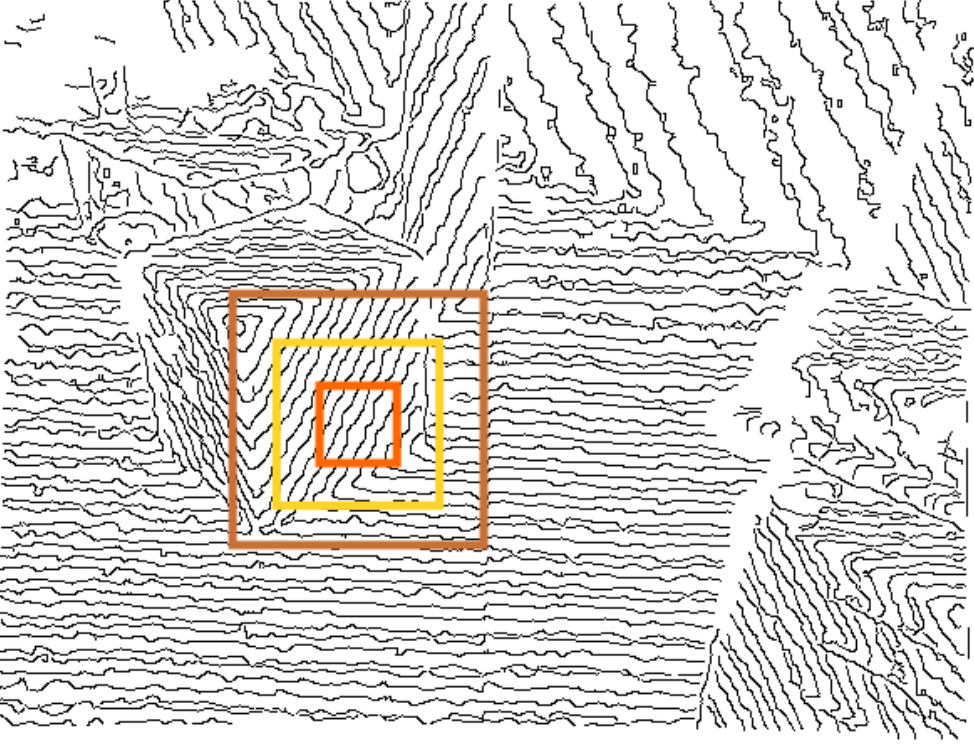 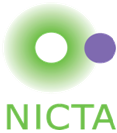 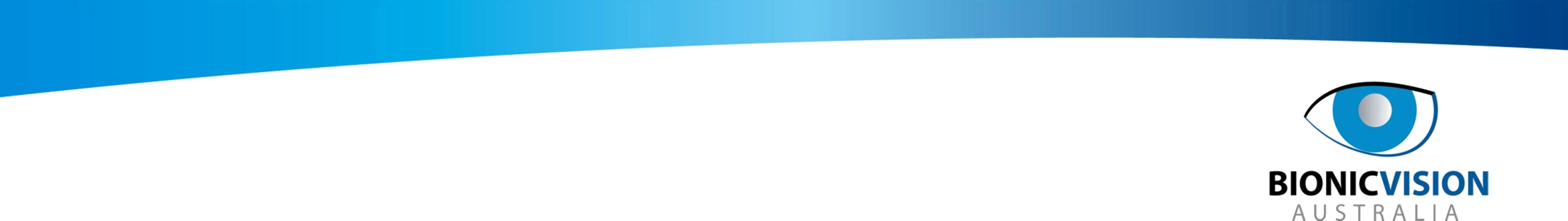 Method
Post processing: special cases
fronto-parallel surfaces: 
	 we explicitly detect fronto-parallel surfaces via the ratio of iso-disparity contour pixels to total valid disparity values

	occlusion boundaries (ie., depth discontinuities): 
We threshold local gradient magnitude estimates to determine where occlusion boundaries exist
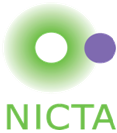 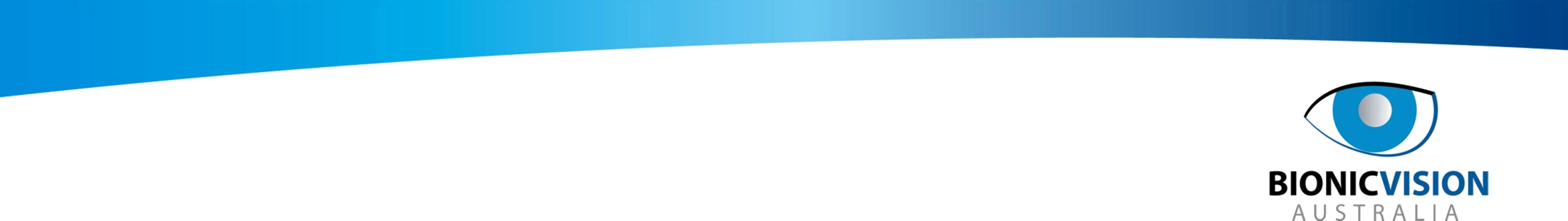 Results: the perturbance map live
Original image
Perturbance map
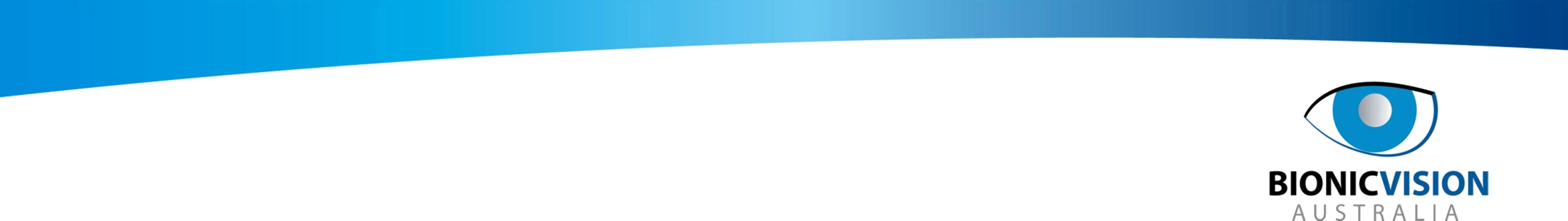 Results
Quantitative: ground surface boundary recall:
Compare thresholded perturbance maps with ground plane fitting
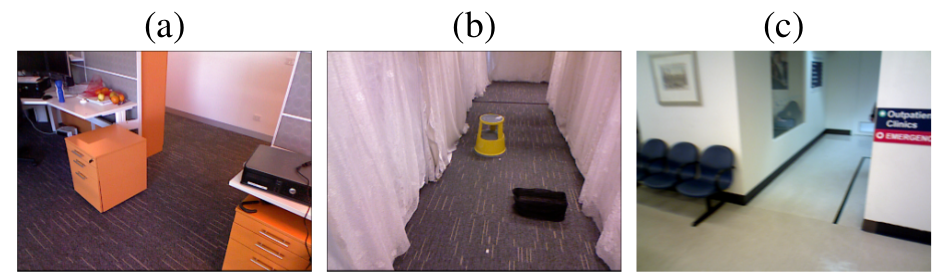 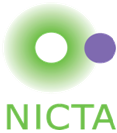 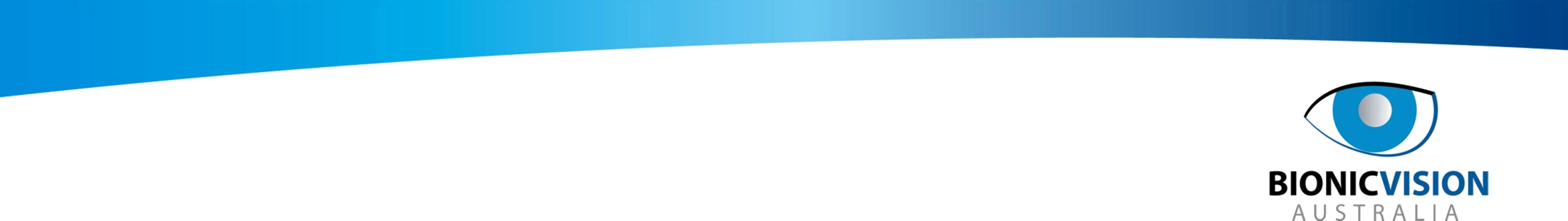 Results
Quantitative: ground surface boundary recall:
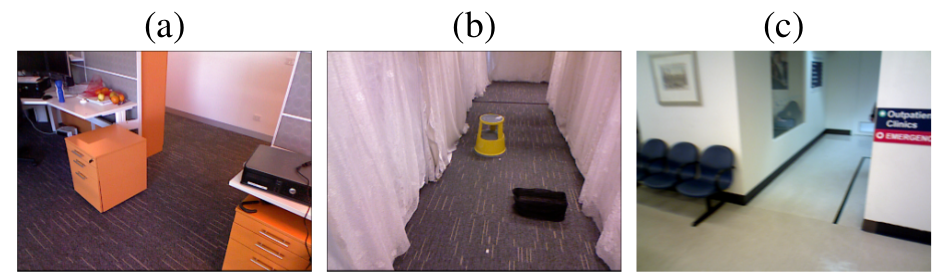 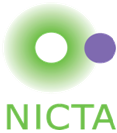 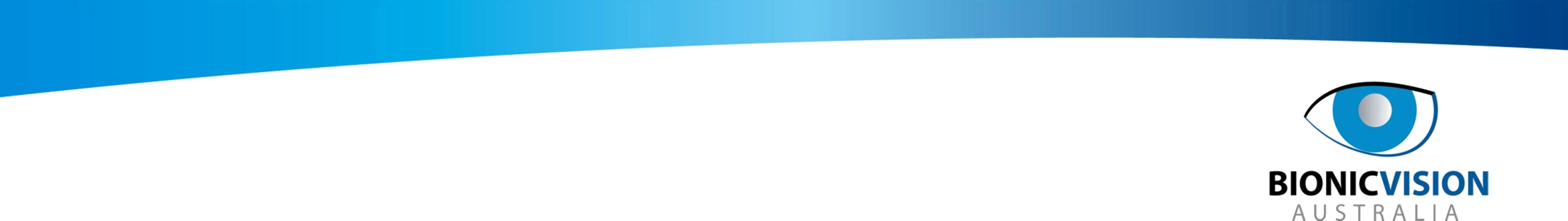 Results
Quantitative: ground plane mislabel rate:
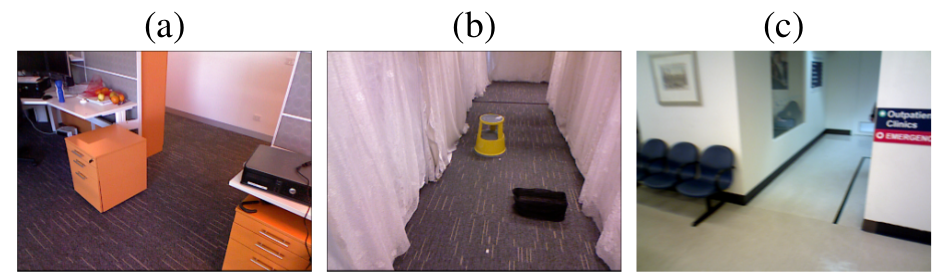 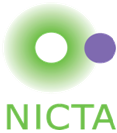 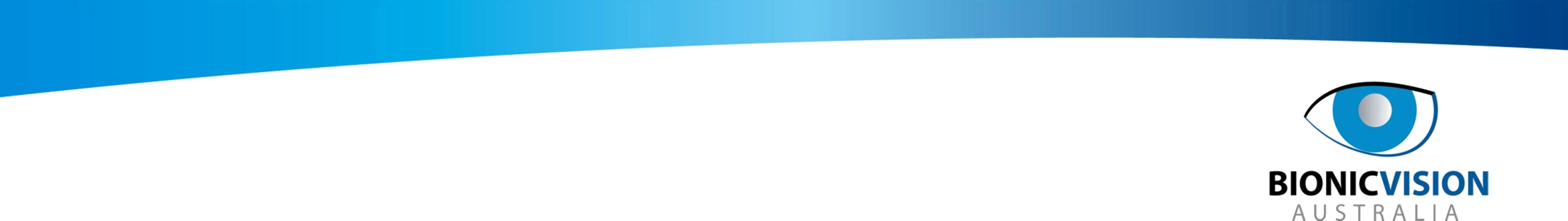 Augmented Intensity
Scale intensity image by the perturbance map
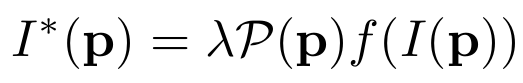 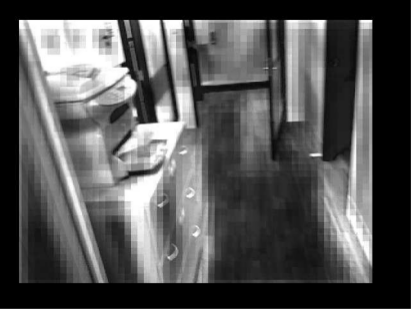 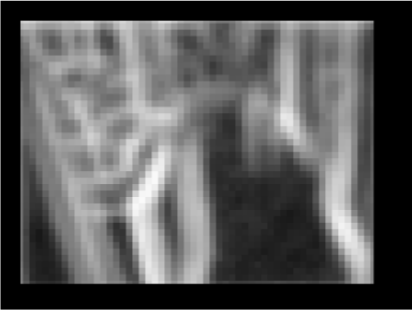 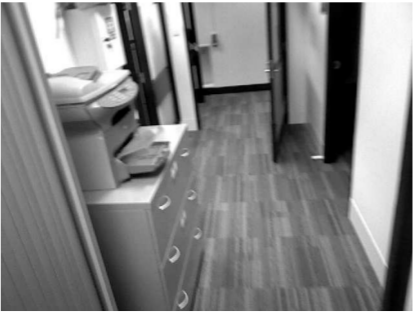 I(p)
P(p)
I*(p)
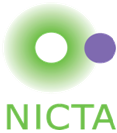 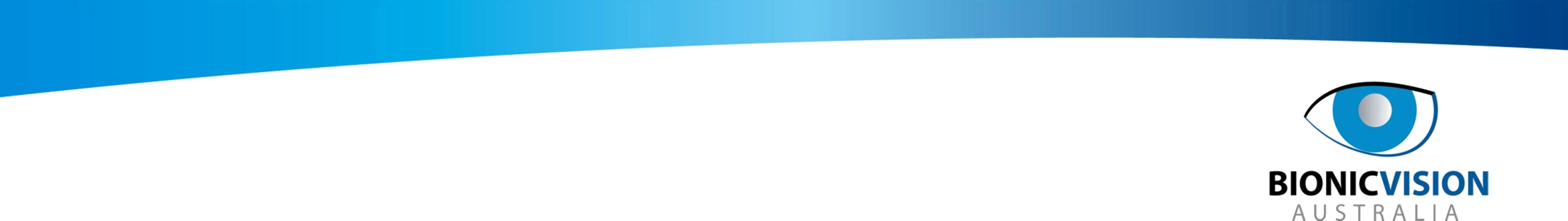 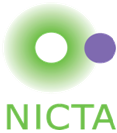 Visual representation
Augmented Intensity
Perturbance map
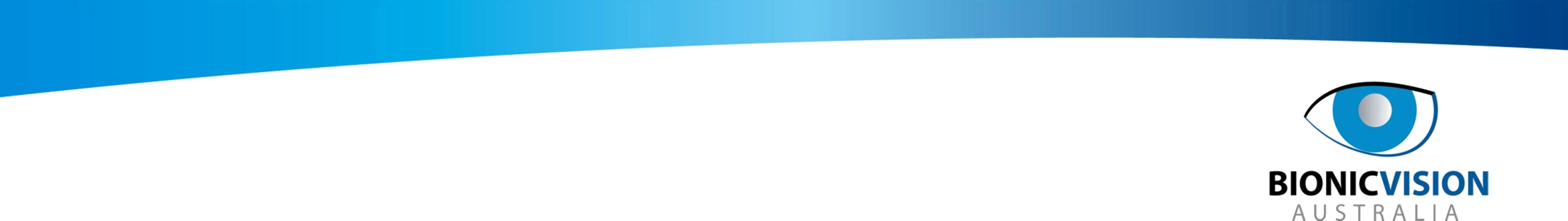 Augmented Intensity
Sample results
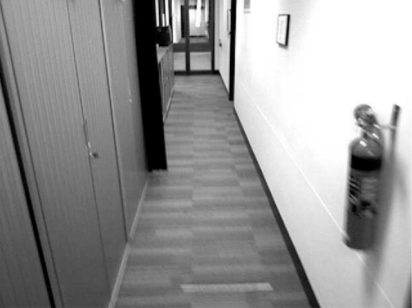 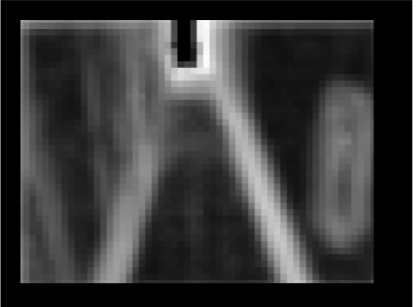 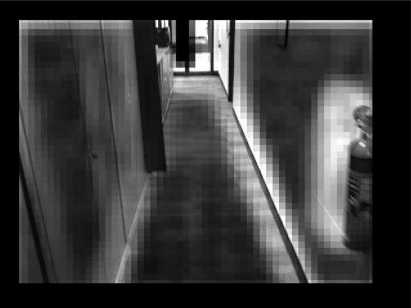 Perturbance map
Augmented intensity
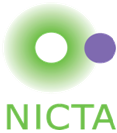 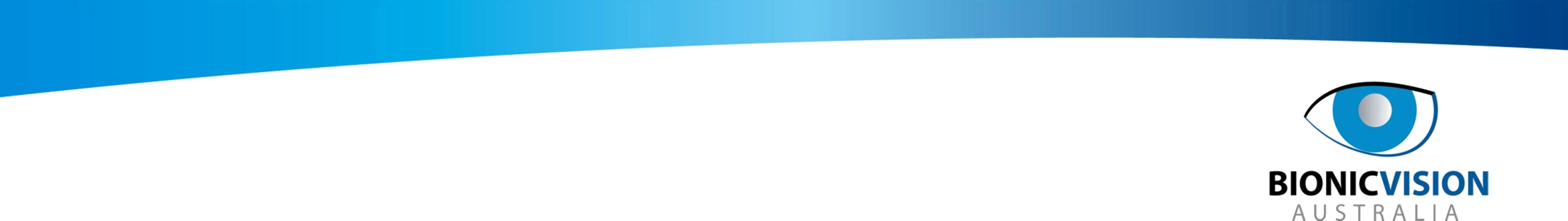 Augmented Intensity
Sample results
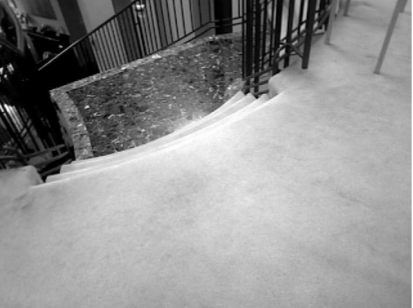 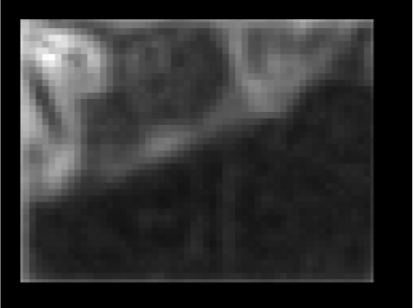 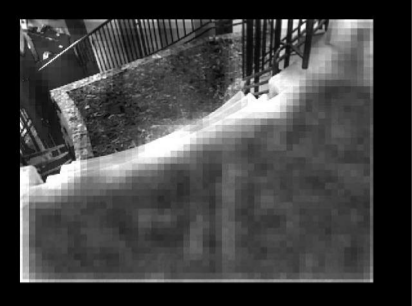 Perturbance map
Augmented intensity
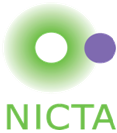 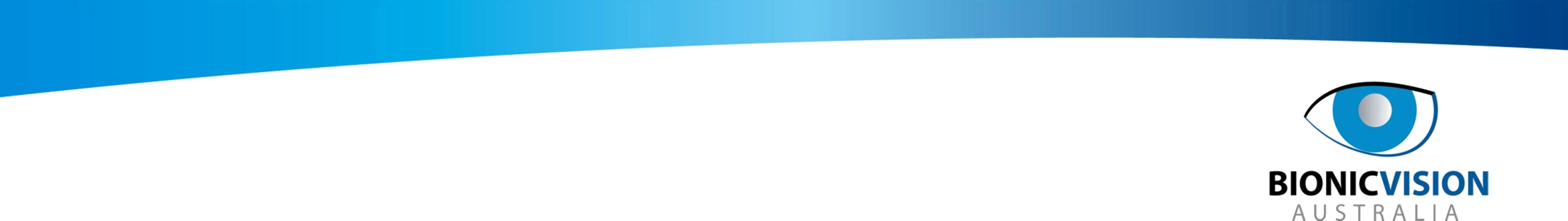 Augmentation
Sample results
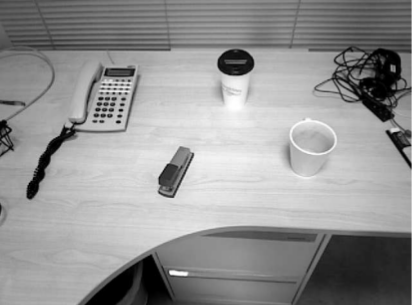 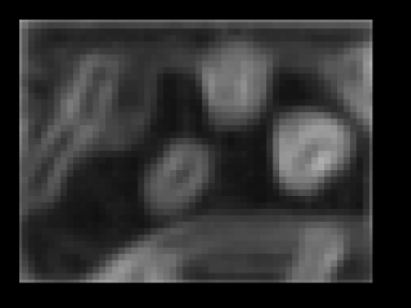 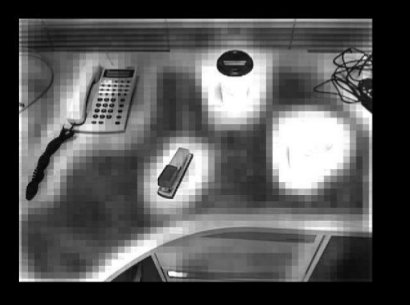 Perturbance map
Augmented intensity
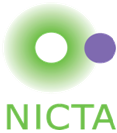 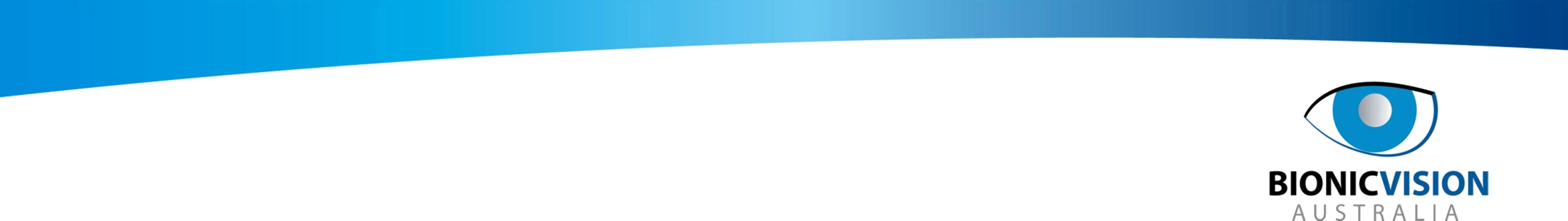 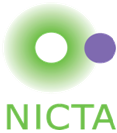 Visual representation
Qualitative evaluation in simulated prosthetic vision
98 phosphene hexagonal grid (8 brightness levels)
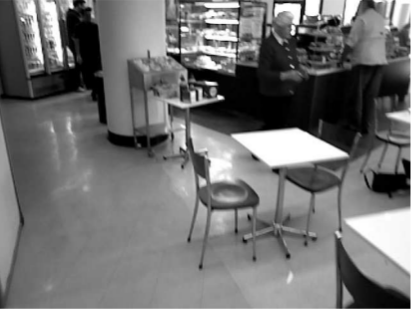 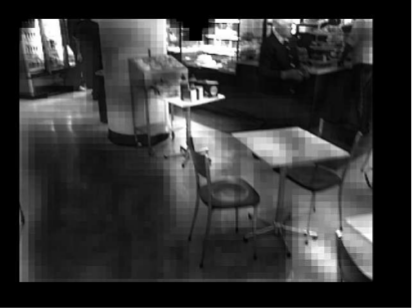 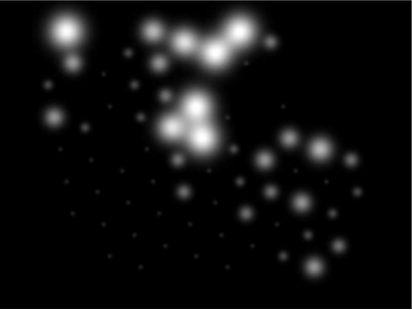 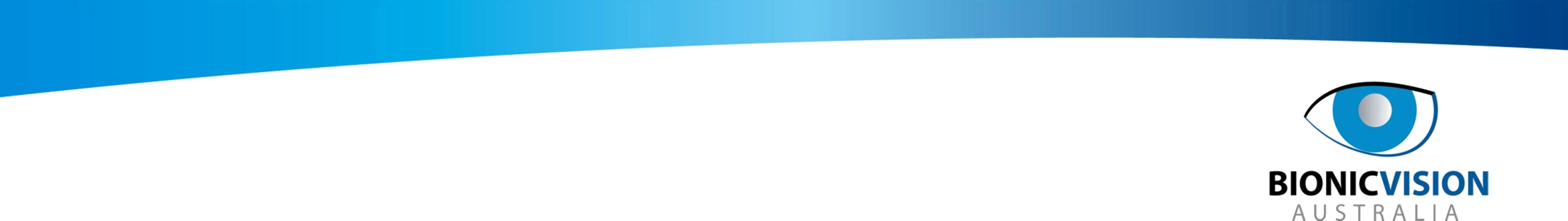 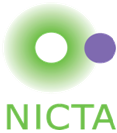 Visual representation
Comparisons in simulated prosthetic vision
98 phosphene hexagonal grid (8 brightness levels)
Intensity phosphenes
Original intensity
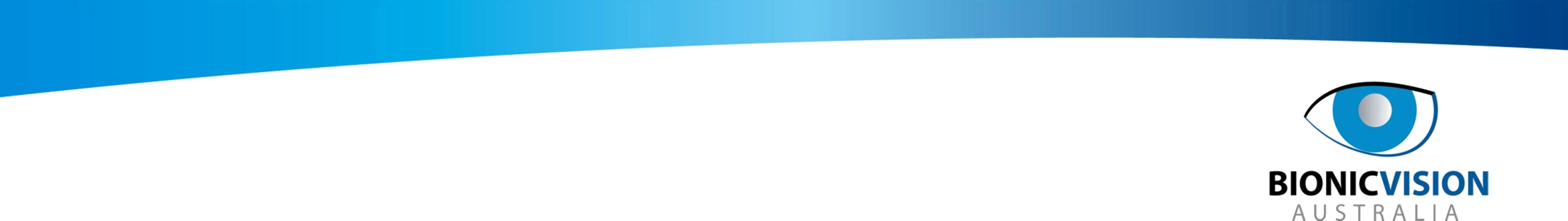 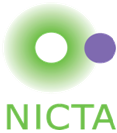 Visual representation
Qualitative evaluation in simulated prosthetic vision
98 phosphene hexagonal grid (8 brightness levels)
Augmented Intensity
Augmented  phosphenes
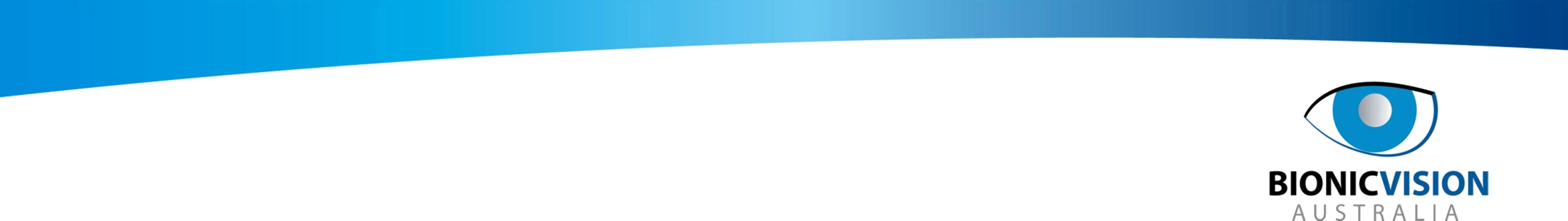 Intensity vs Augmented Intensity
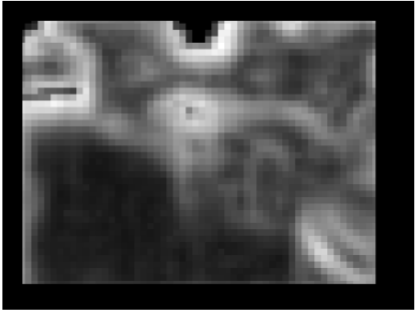 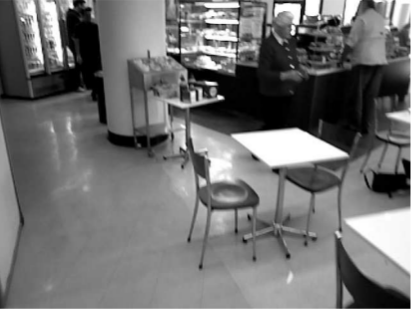 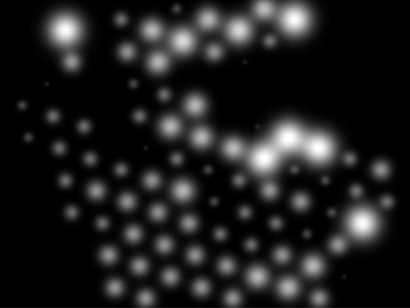 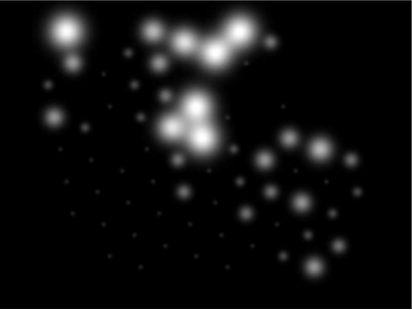 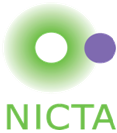 intensity
augmented intensity
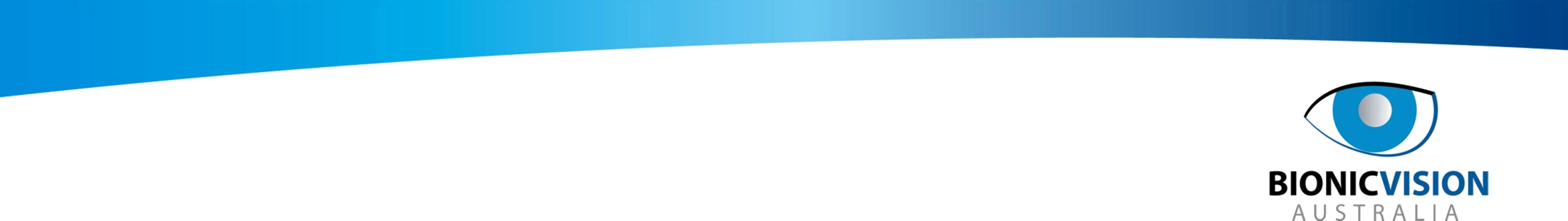 Intensity vs Augmented Intensity
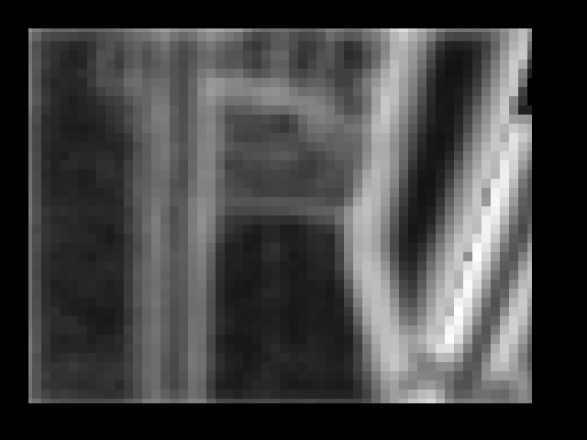 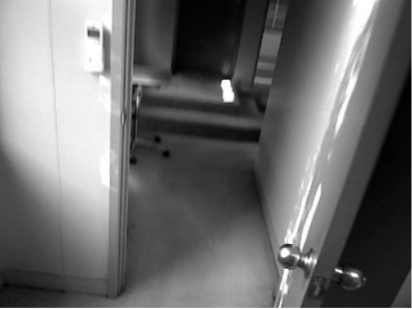 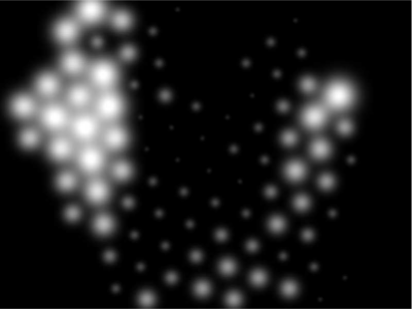 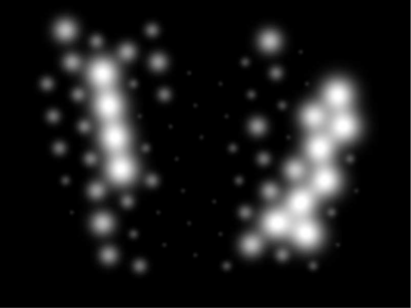 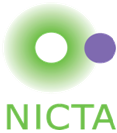 intensity
augmented intensity
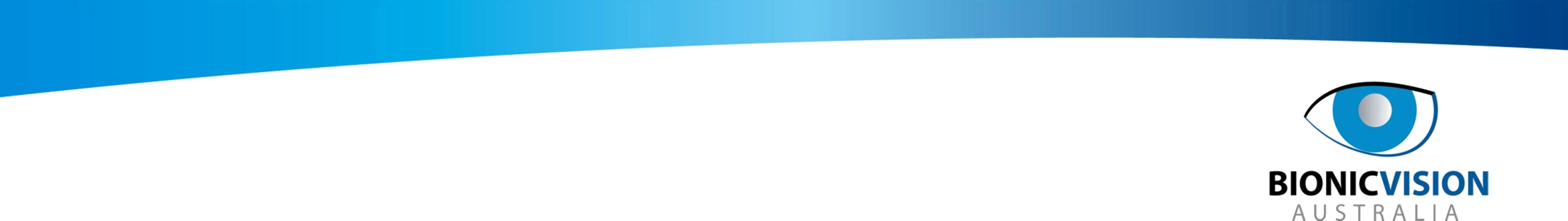 Intensity vs Augmented Intensity
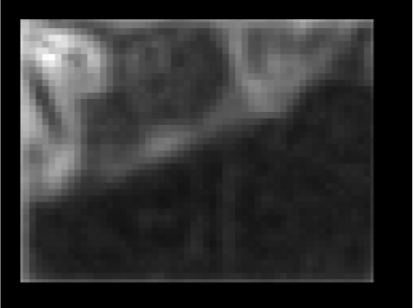 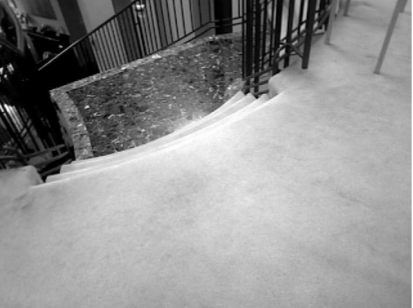 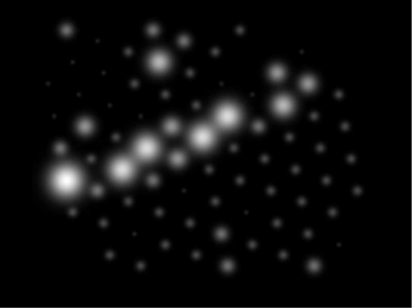 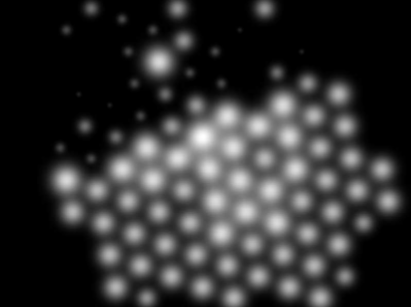 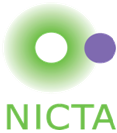 intensity
augmented intensity
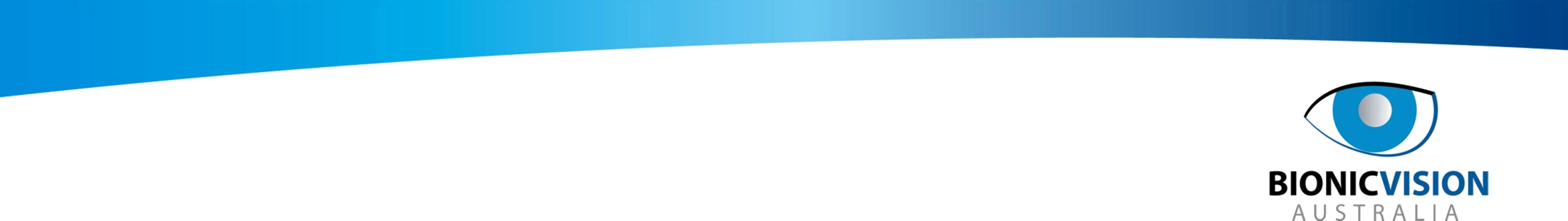 Intensity vs Augmented Intensity
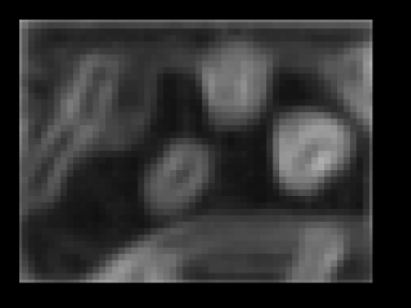 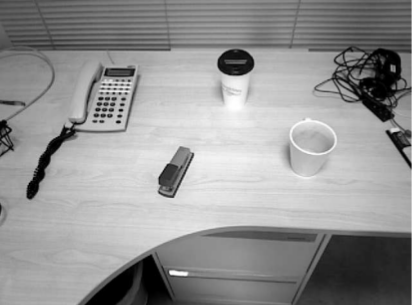 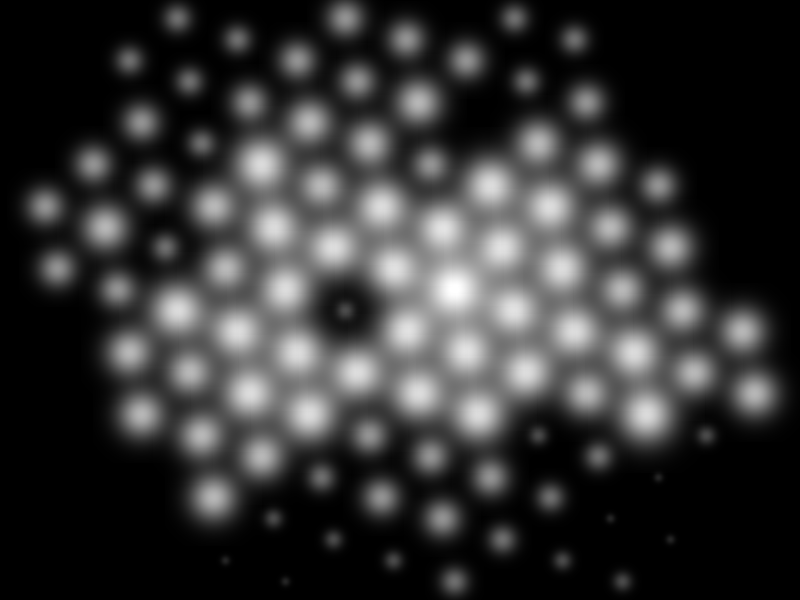 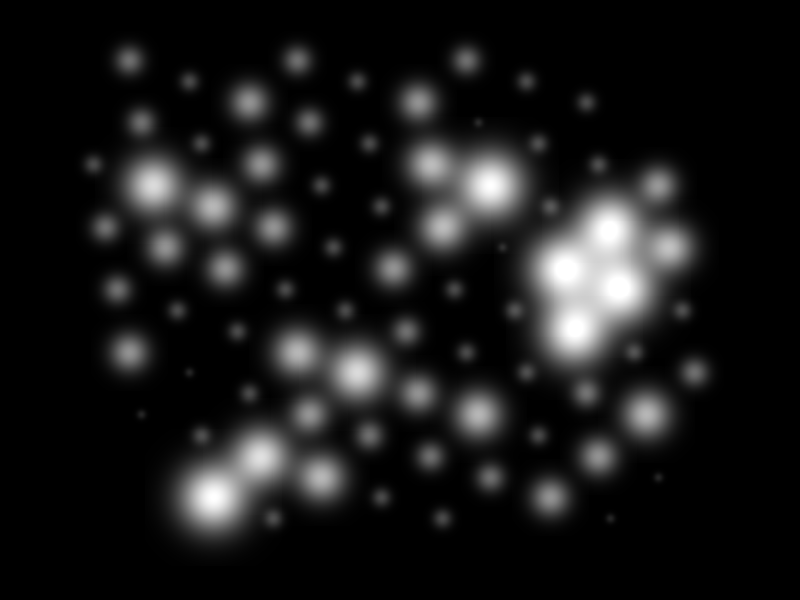 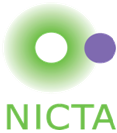 intensity
augmented intensity
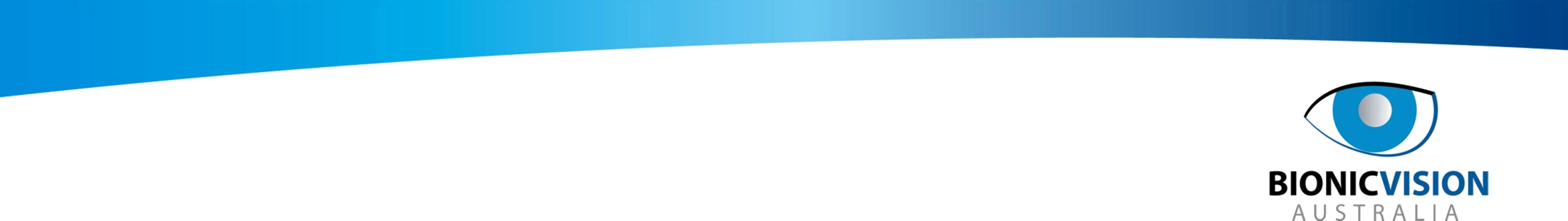 Visual representation II
Augment Depth with perturbance map
Scale disparity by perturbance map
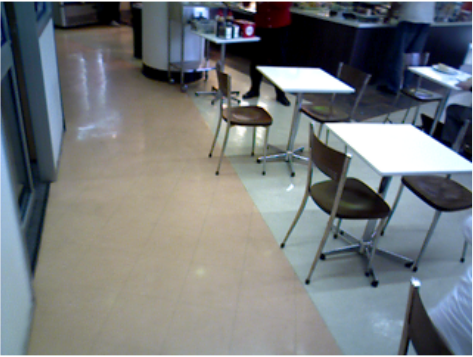 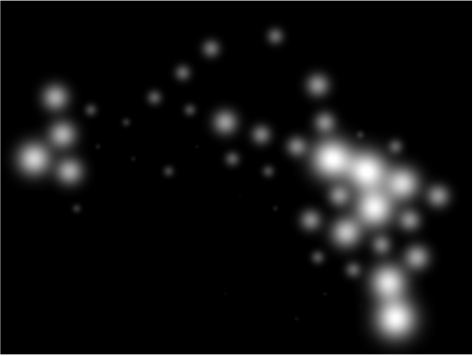 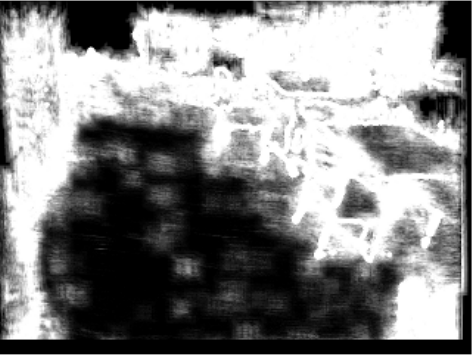 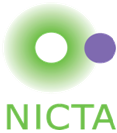 [McCarthy et al, EMBC 2013]
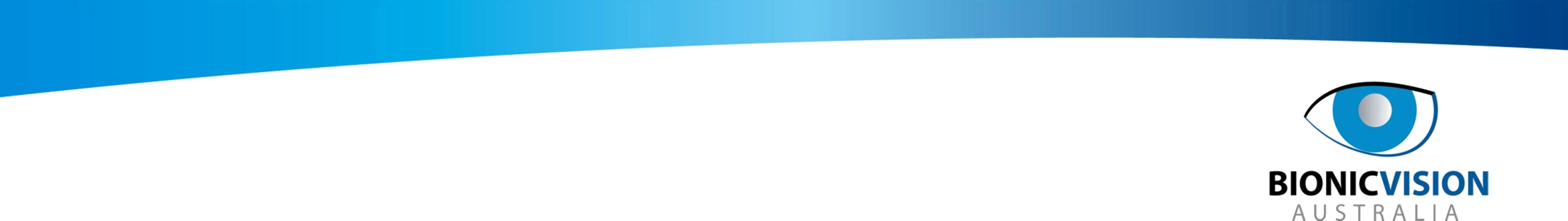 Results: perturbance vs intensity
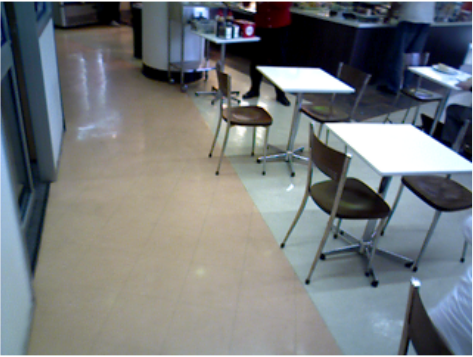 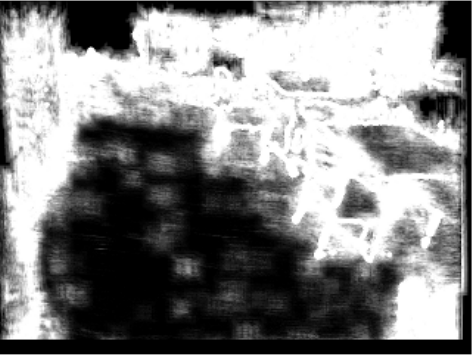 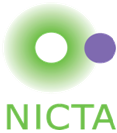 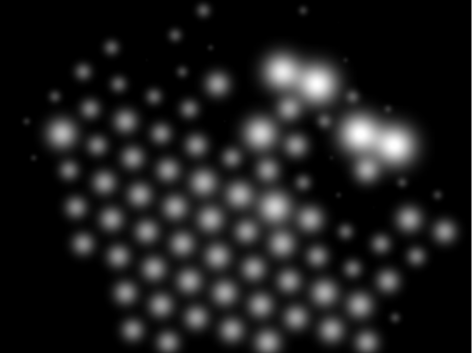 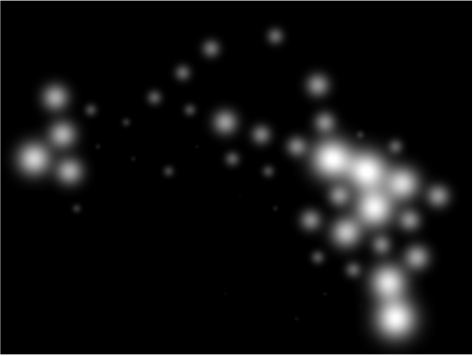 intensity-based
perturbance-based
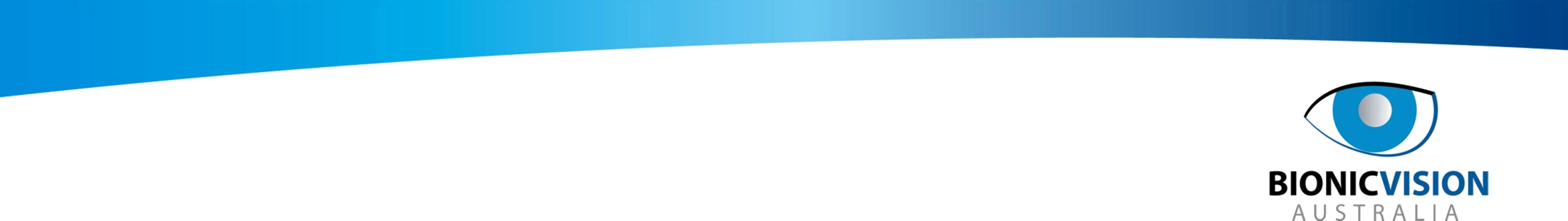 Results: perturbance vs intensity
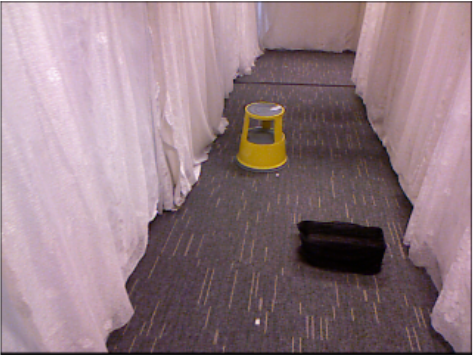 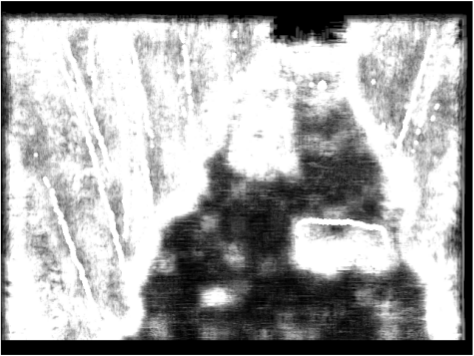 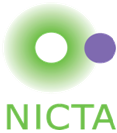 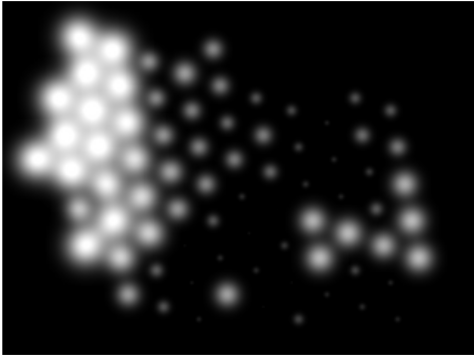 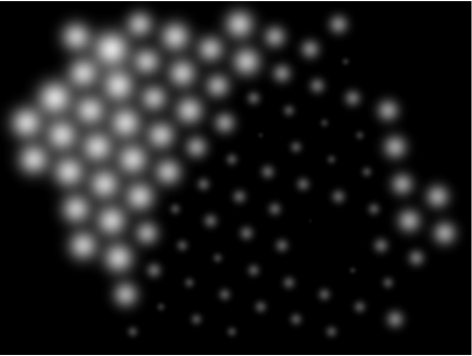 perturbance-based
intensity-based
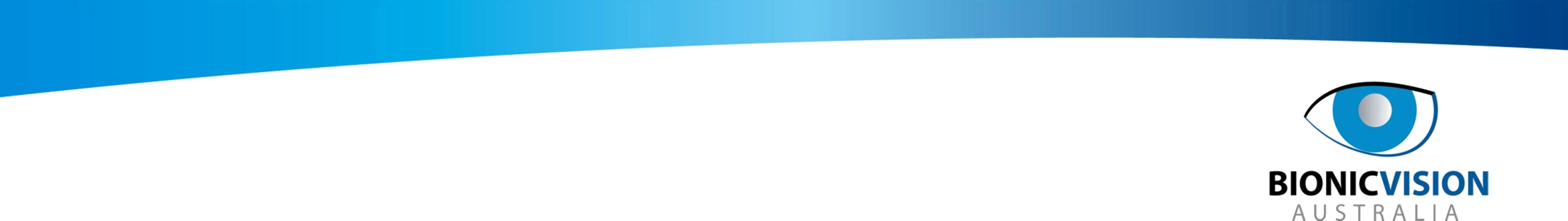 Results: perturbance vs intensity
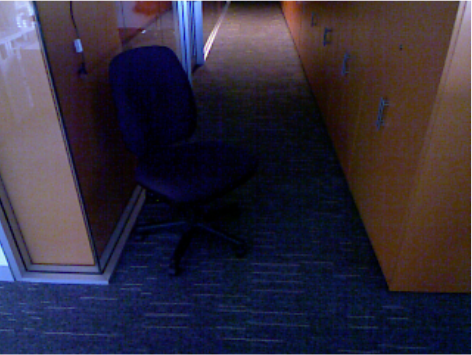 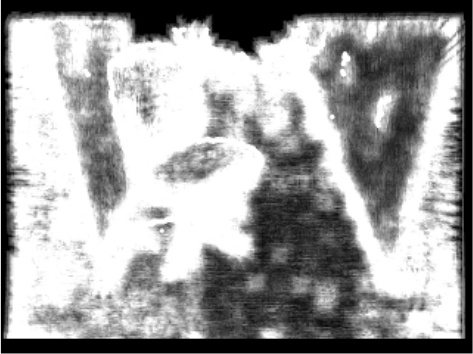 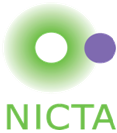 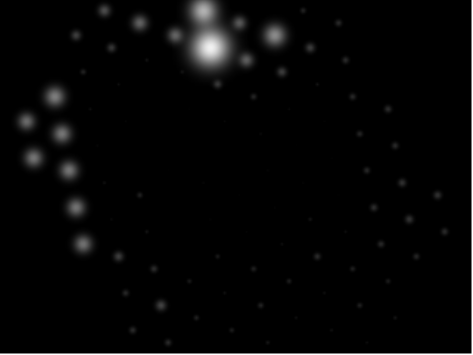 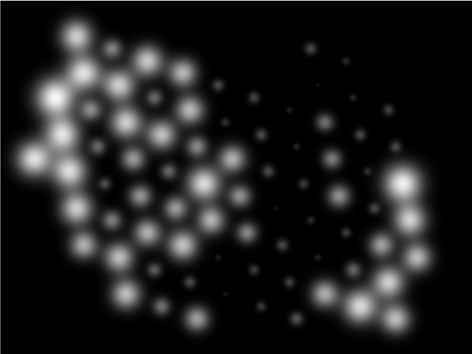 intensity-based
perturbance-based
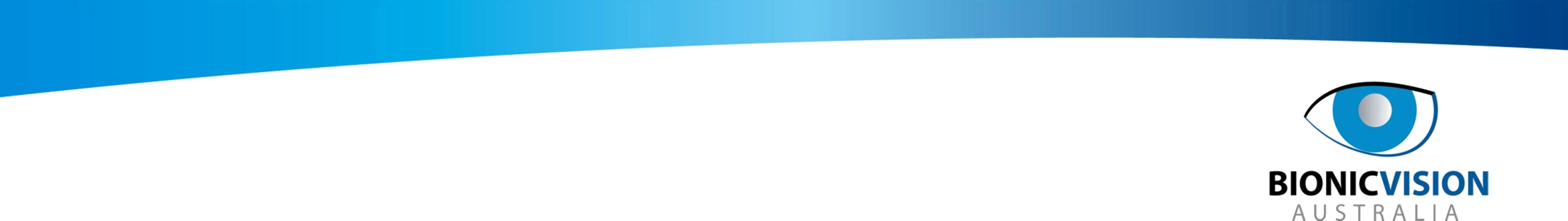 Summary
Perturbance map  emphasises structure
Enhances structural change w.r.t surrounding smooth surfaces
Preserves natural variation providing rich visual representation
Boundary preservation over surface modelling
Future work:
Mobility trials: in simulation and with patients
Re-formulate augmentation in contrast space
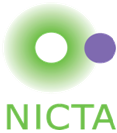 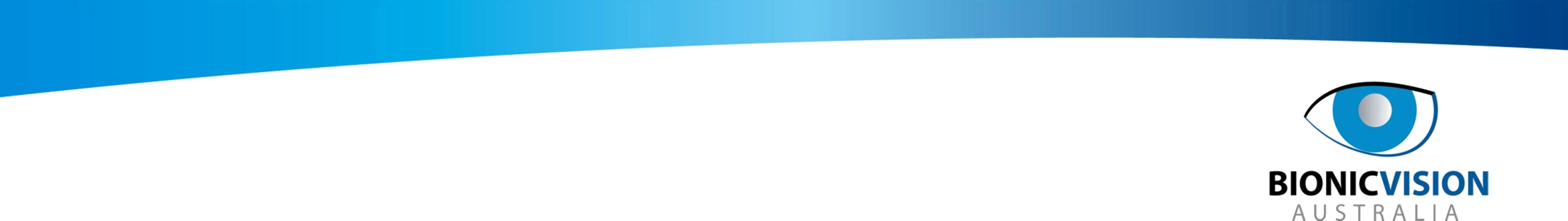 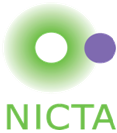 HEADING
Acknowledgements
Simulation software: Paulette Lieby, Adele Scott, Ashley Stacey
Funding:
BVA: Australian Research Council (ARC) Special Research Initiative (SRI) in Bionic Vision Science
NICTA: Australian Government, Dept. Broadband, Communications and the Digital Economy and the ARC ICT Centre of Excellence program
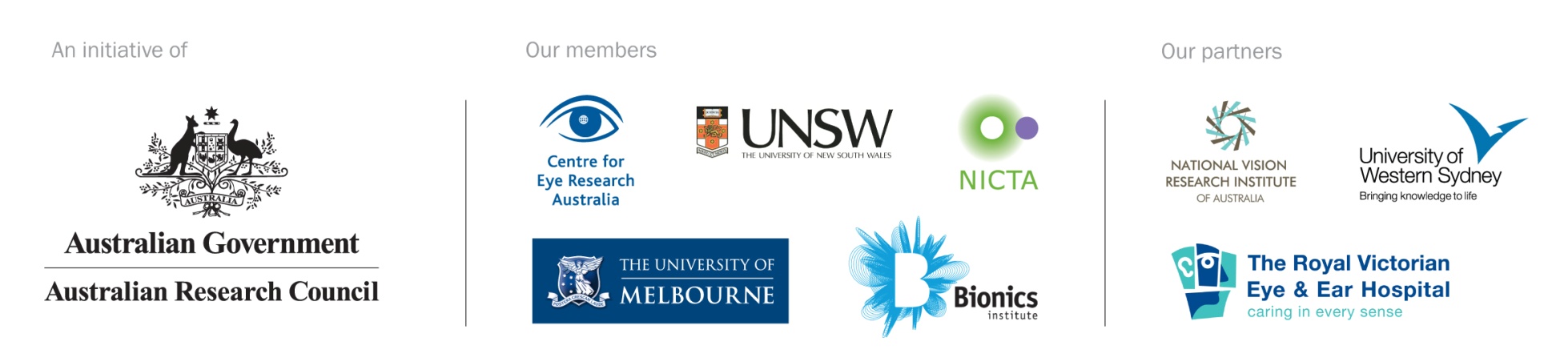